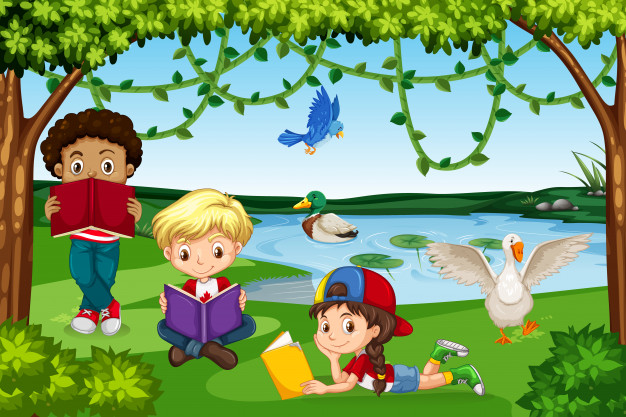 Українська мова
2 клас 
Досліджую речення
Урок 96
Досліджую спонукальні речення
Налаштування на урок
Сьогодні в нас урок звичайний,
Та вчить багато нас чому.
Хай буде він для нас повчальний!
За це подякуєм йому!
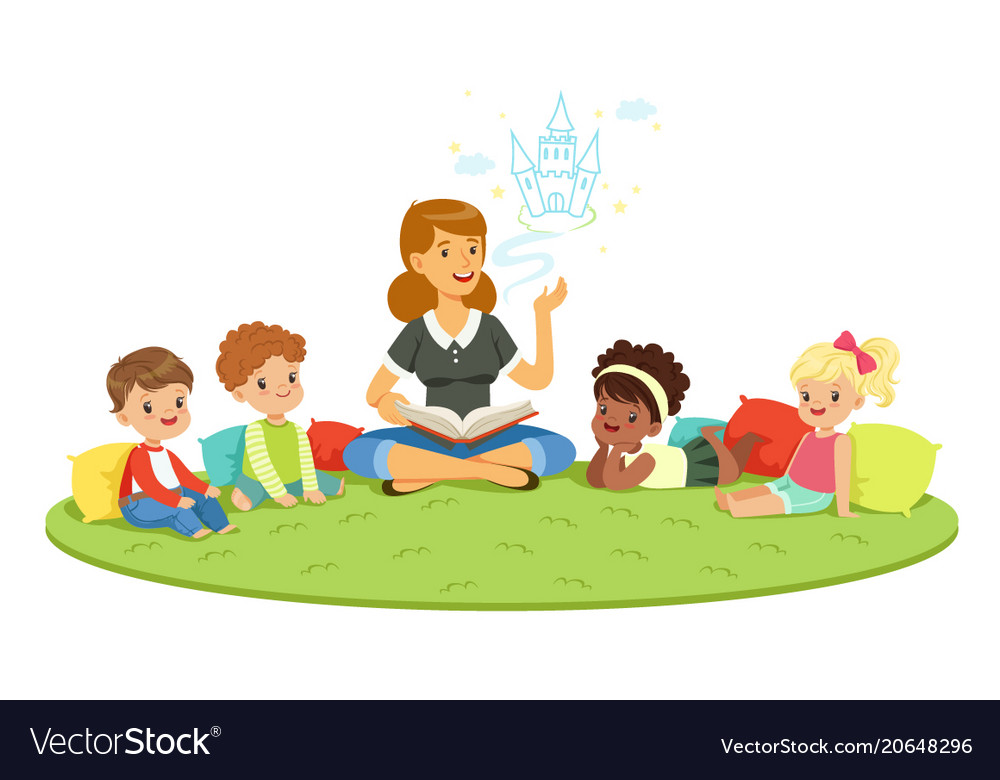 Вправа «Інтонація»
Прочитай з різною інтонацією речення-вітання 
«Добрий день!»
сумно
з питанням
з гнівом
з радістю
замріяно
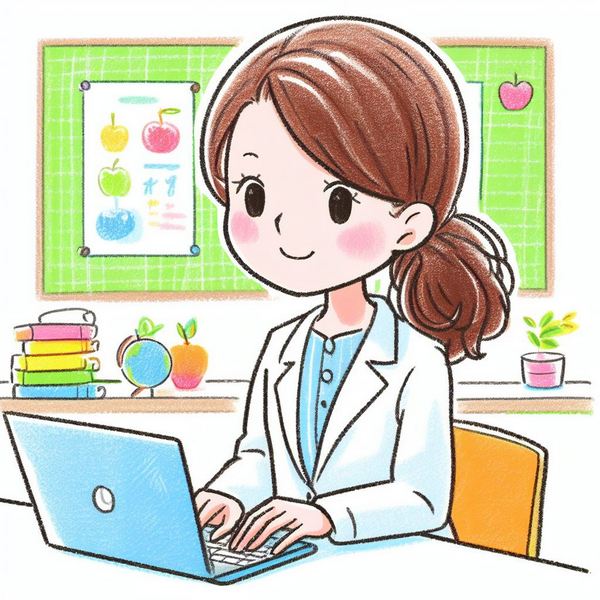 Як ти гадаєш, чому попри однаковий зміст речень ми сприймаємо їх по-різному? 
На якій інтонації тобі хотілося б залишитися?
Гра «Морський бій»
Назви букви, що знаходяться в таблиці за кодом
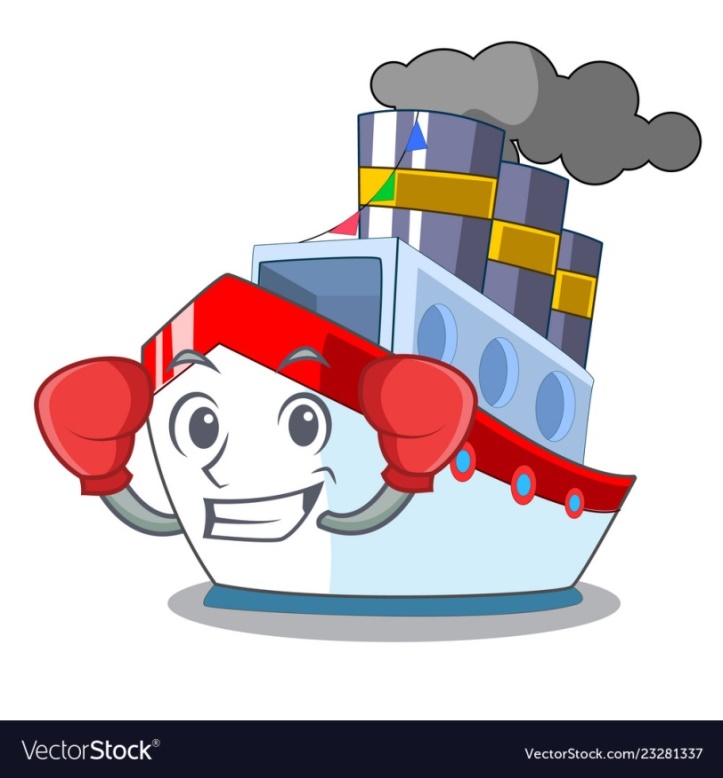 A5  Б3  В2  Г4  Ґ2  Д1  Е3
П
И
Т
Яке слово утворилося?
А
Питання є ознакою якого речення?
Н
Який знак ставимо в кінці питального речення?
Н
Я
Вправа «Інтерв’ю»
Що таке речення?
Речення – це зв’язані між собою слова
Що виражає речення?
Речення виражає закінчену думку
Як пишеться перше слово в реченні?
Перше слово у реченні завжди пишеться з великої букви
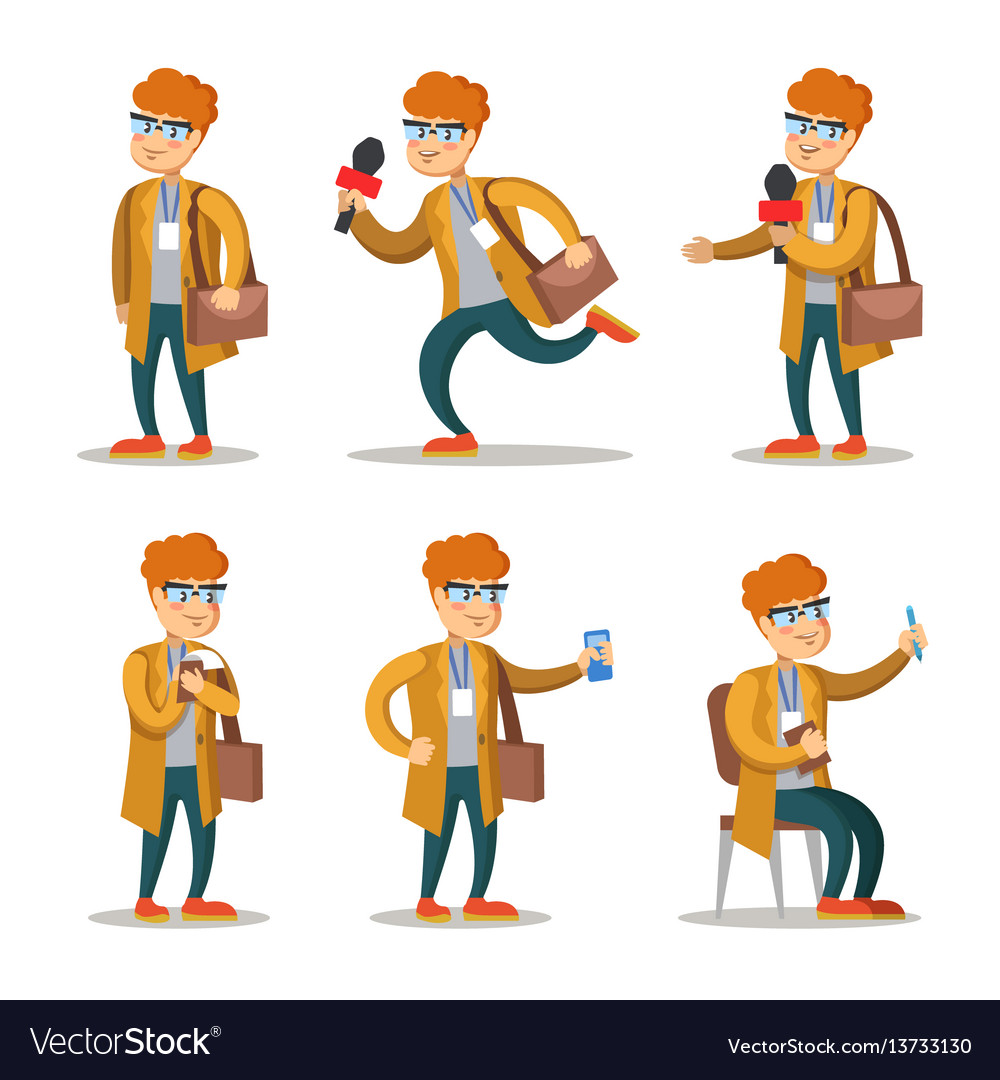 Які розділові знаки ставимо в кінці речень?
В кінці речення ставимо крапку, знак питання або знак оклику.
Яке речення називають розповідним?
Розповідне – це речення, у якому про щось розповідається.
Що ставлять у кінці розповідних речень?
У кінці розповідних речень ставлять крапку або знак оклику
Яке речення називають питальним?
Питальне – це речення, у якому про щось запитується.
Гра «Склади речення»
Склади речення. Поясни написання розділових знаків у кінці кожного речення. Які вони за метою висловлювання?
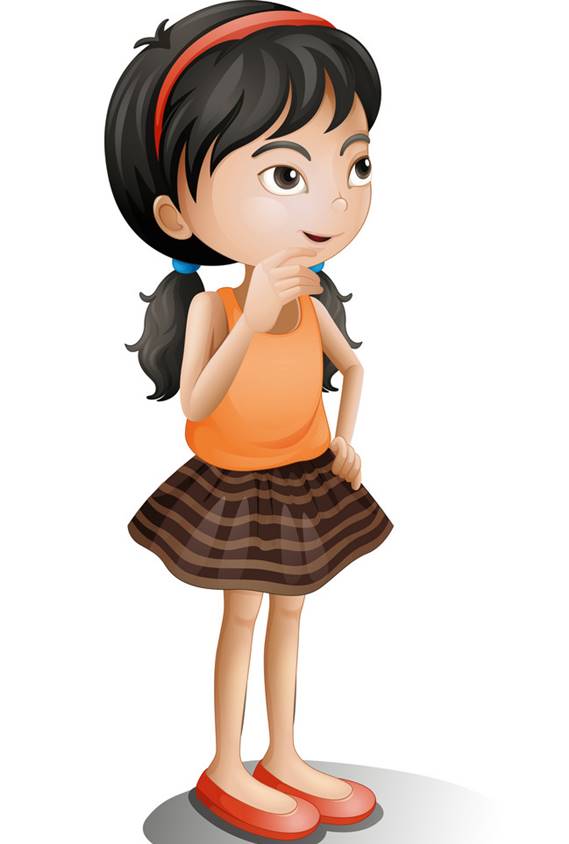 Навесні у лісі все прокидається.
Навесні, все, лісі, у, прокидається.
Чи, садку, у, малина, вашому, росте?
Чи росте у вашому садку малина?
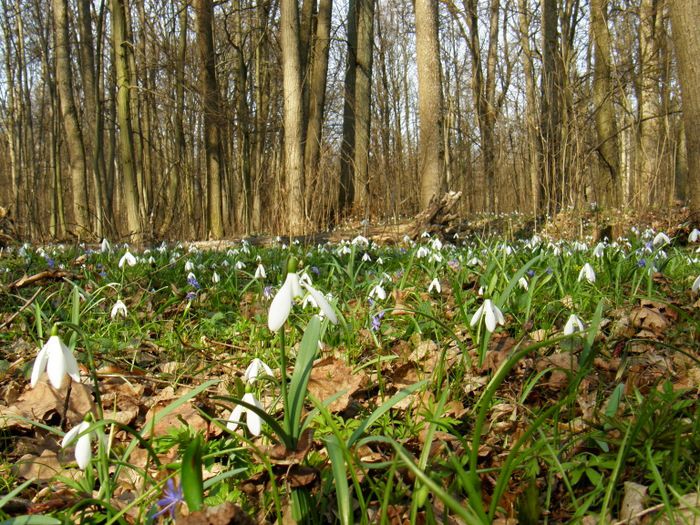 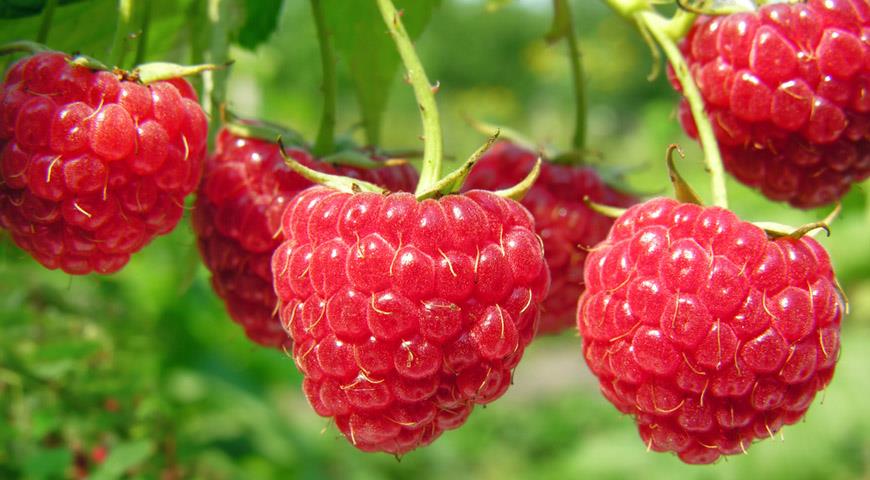 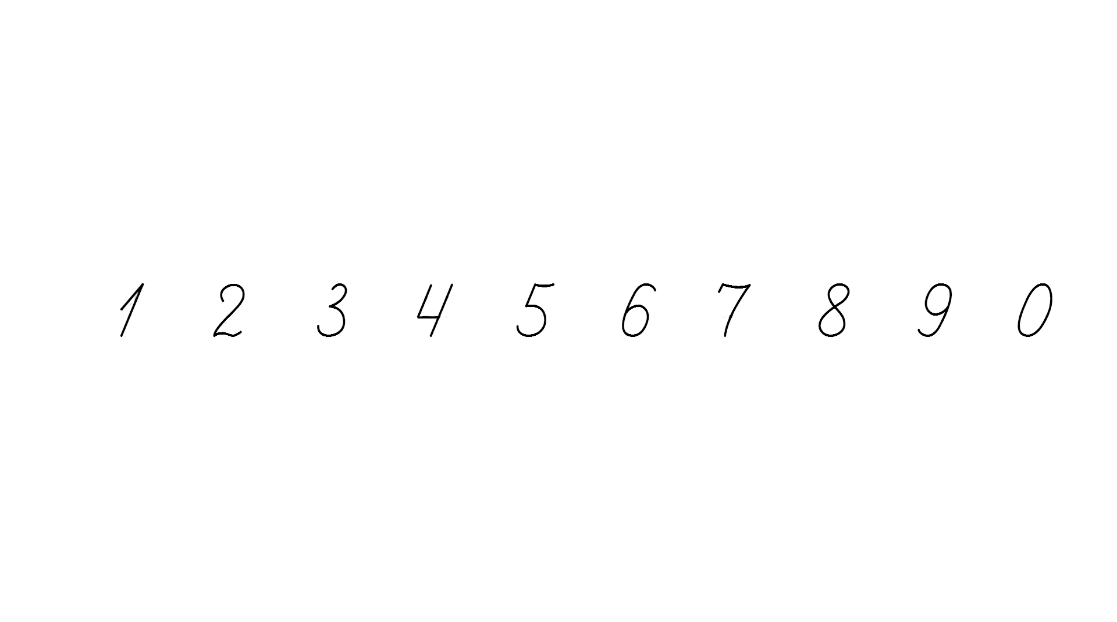 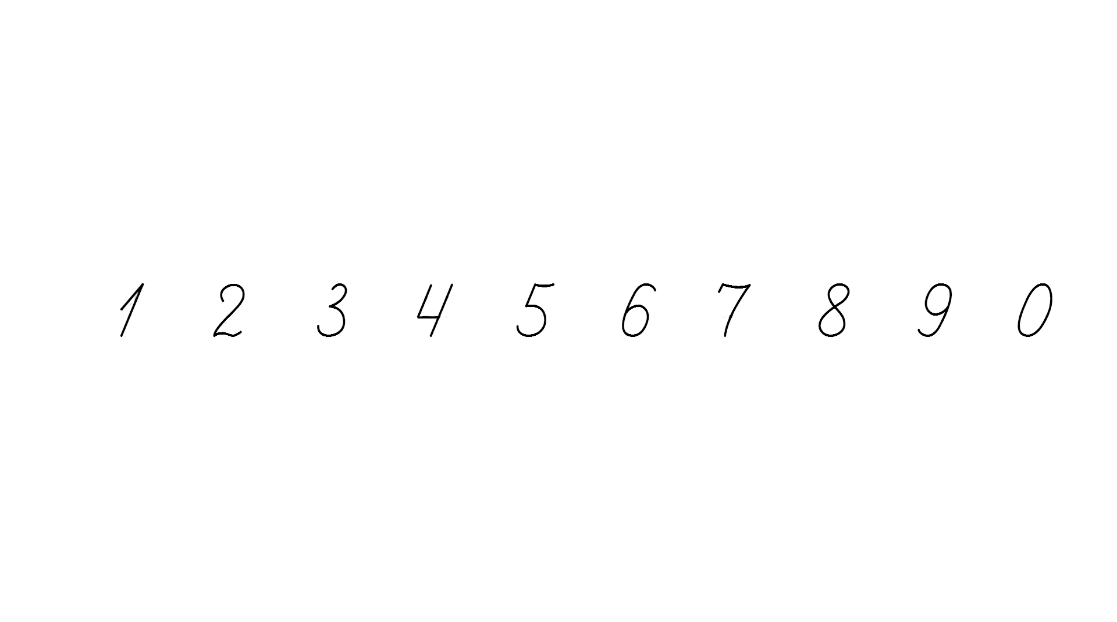 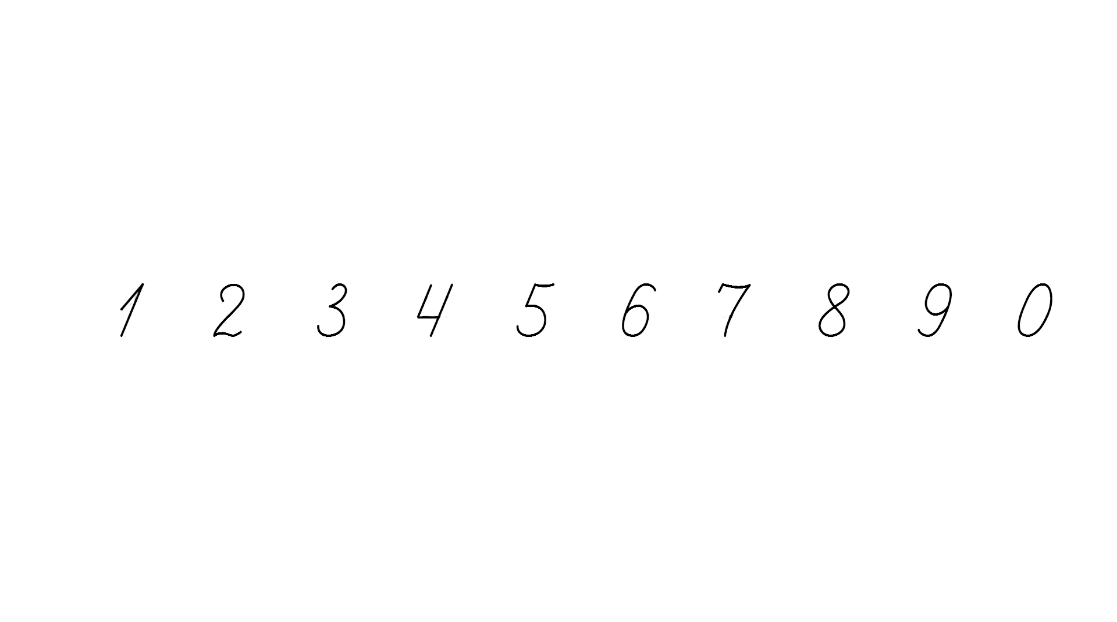 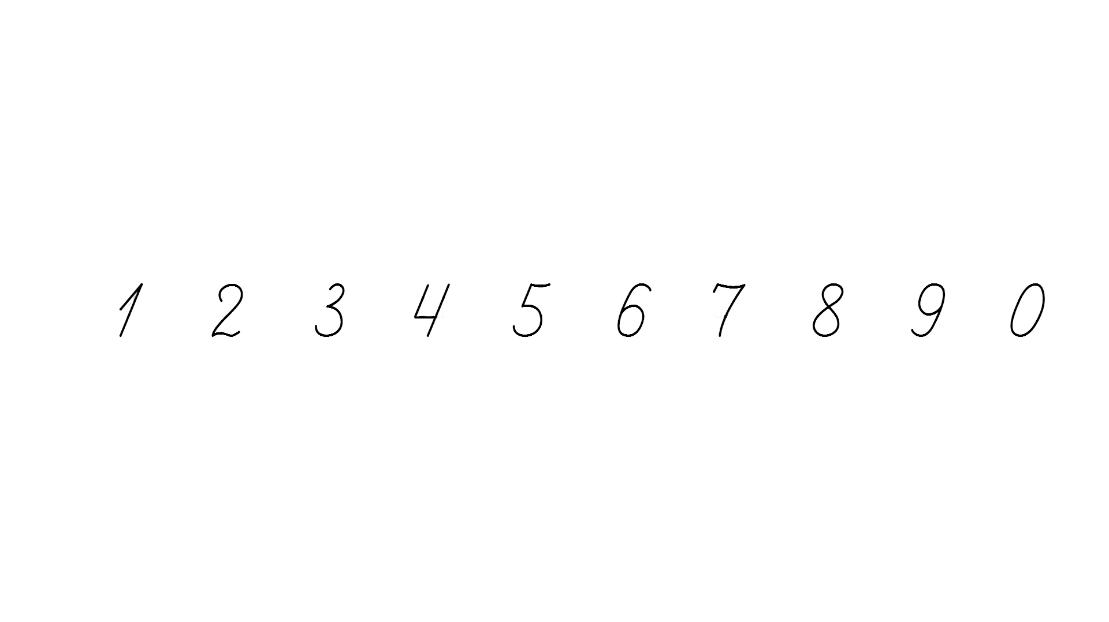 Повідомлення теми уроку
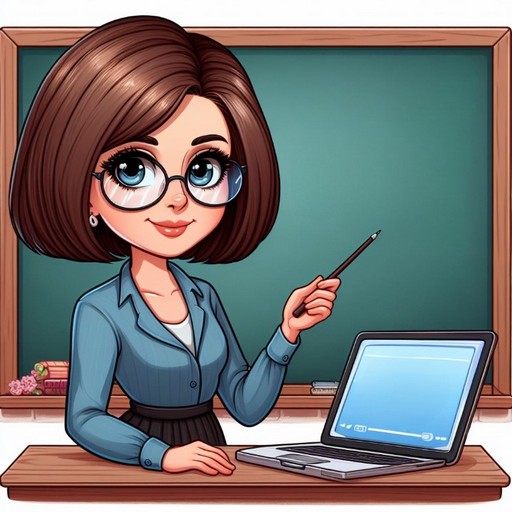 Сьогодні на уроці української мови ми дізнаємось про ще один вид речень за метою висловлювання. Їх називають «спонукальні». Будемо вчитися інтонувати, розрізняти і утворювати спонукальні речення.
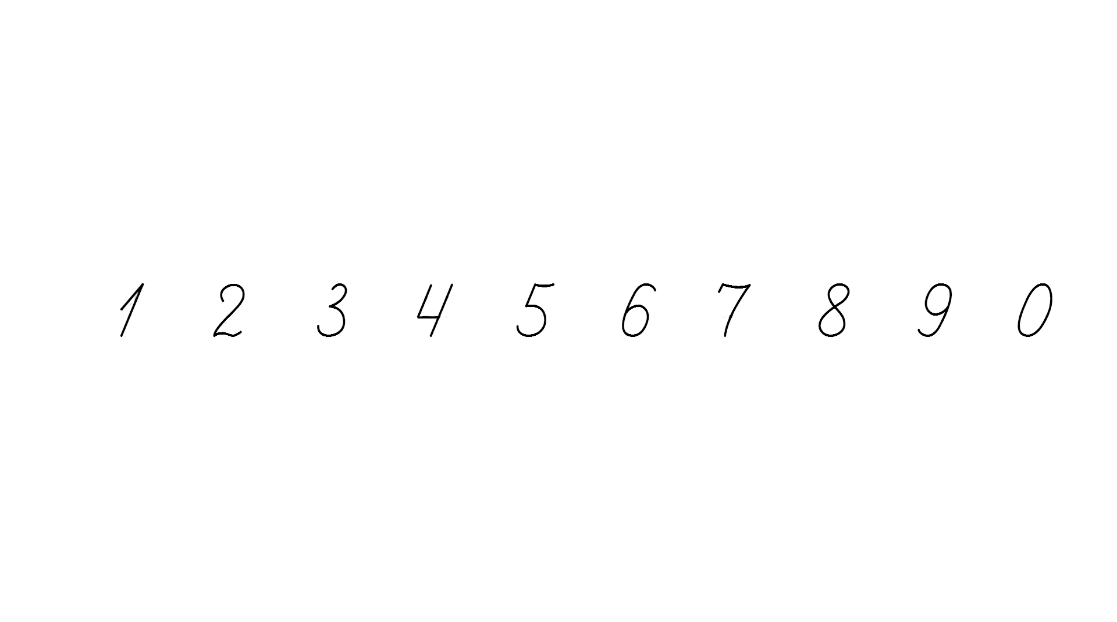 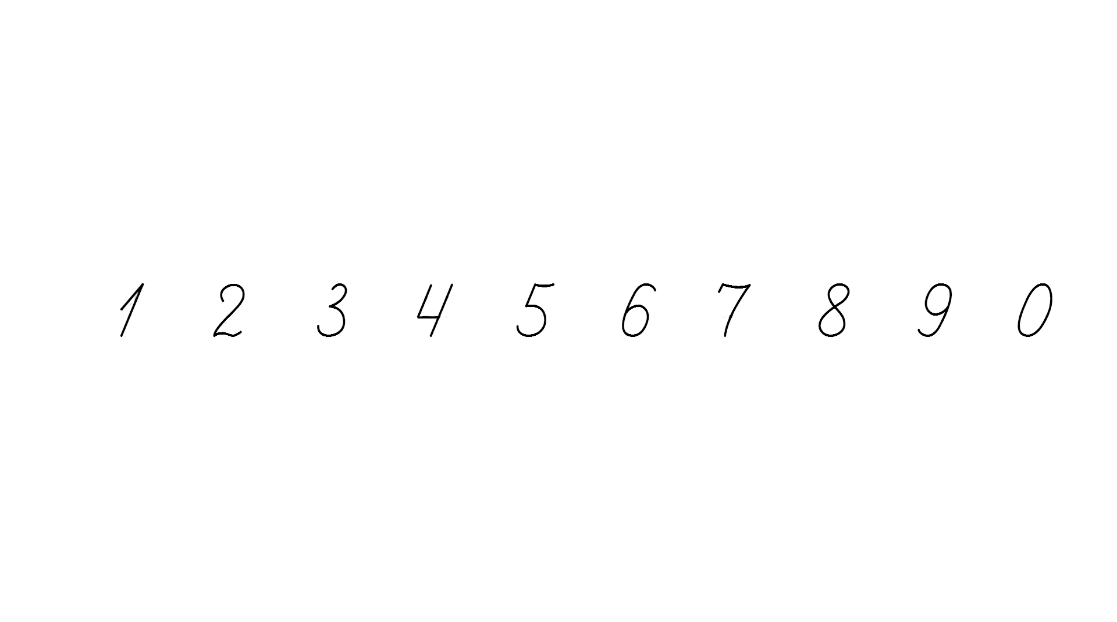 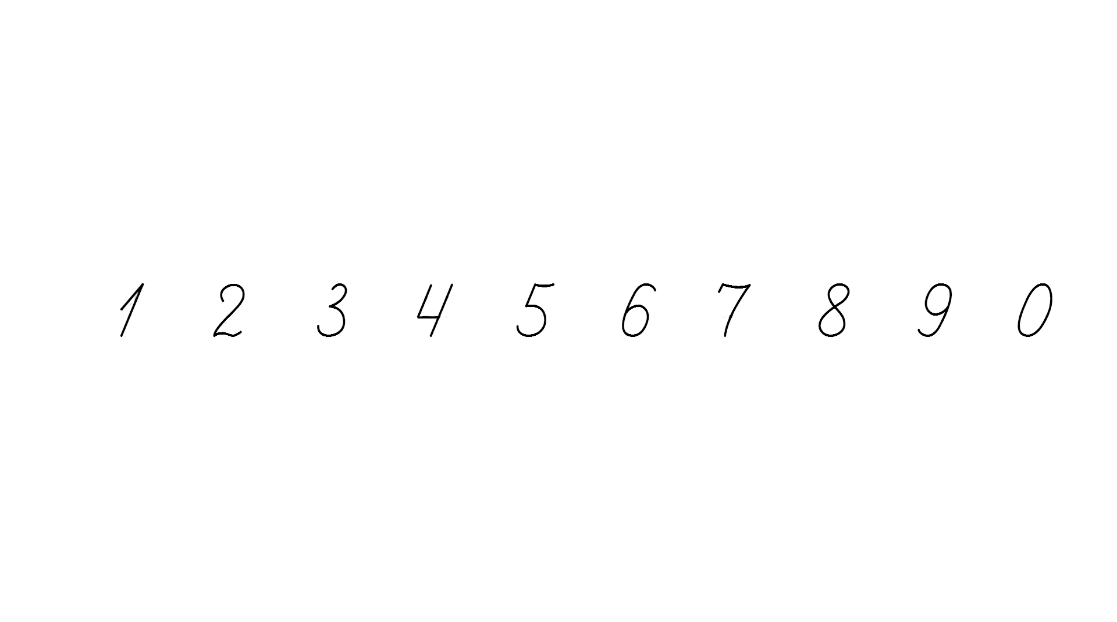 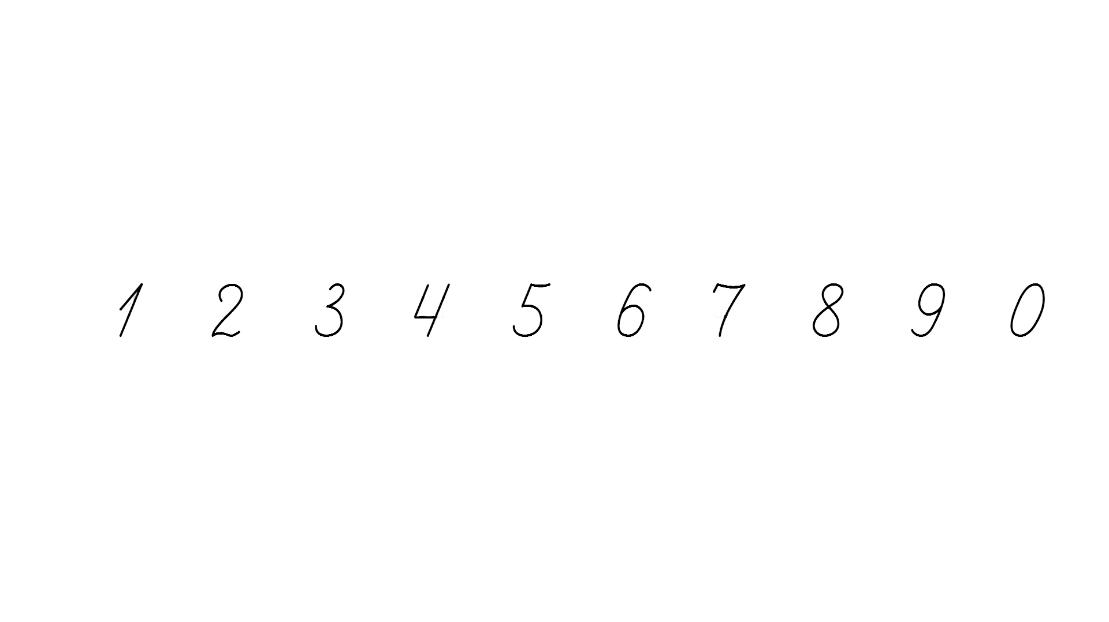 Словникова робота
Прочитай слова. Що вони позначають? Розташуй їх у правильному порядку і запиши. Яких днів тижня не вистачає?
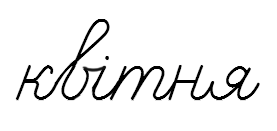 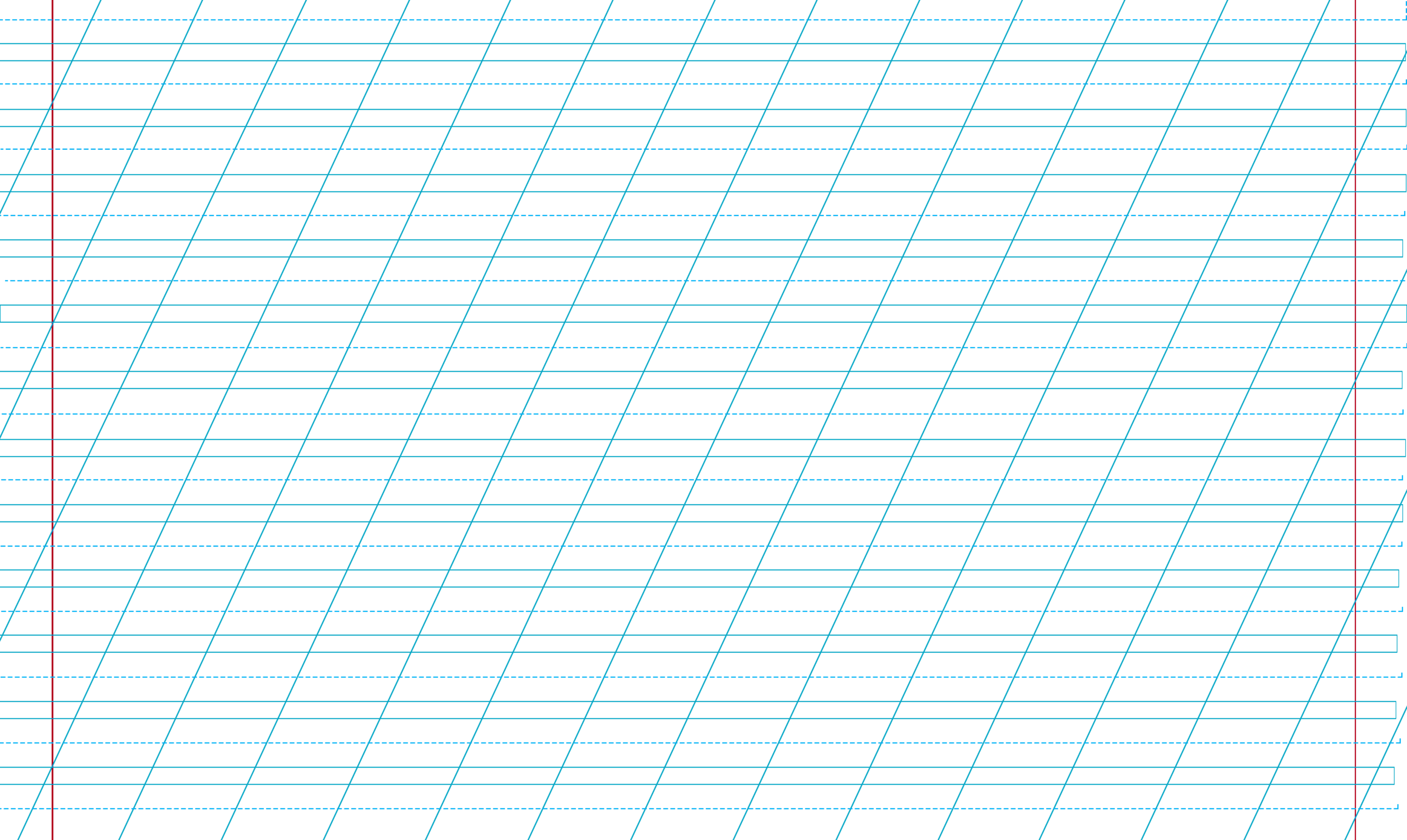 Понедíлок, середа, четвер, п’ятниця, недíля.
Середа, недíля, четвер, понедíлок, п’ятниця.
– = о – – о = о
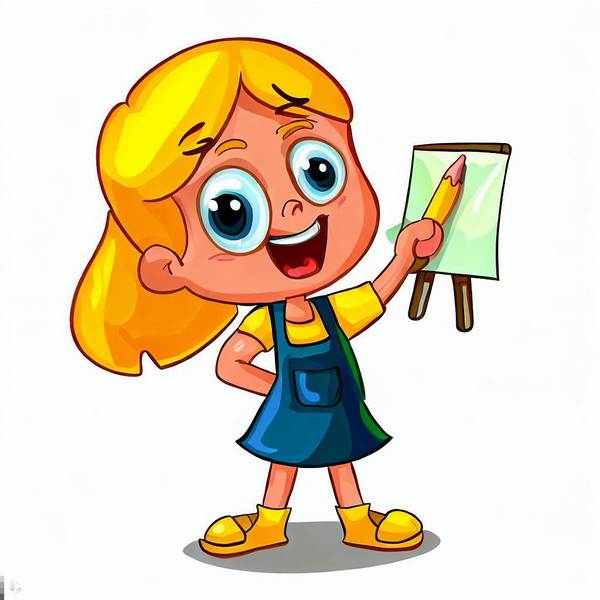 Постав наголоси в словах. Зроби звукову модель слова, в якому звуків більше, ніж букв. Склади усно речення з одним із записаних слів
Допоможи Щебетунчикові і Читалочці
Знайди серед поданих речень запрошення, прохання, побажання і наказ.
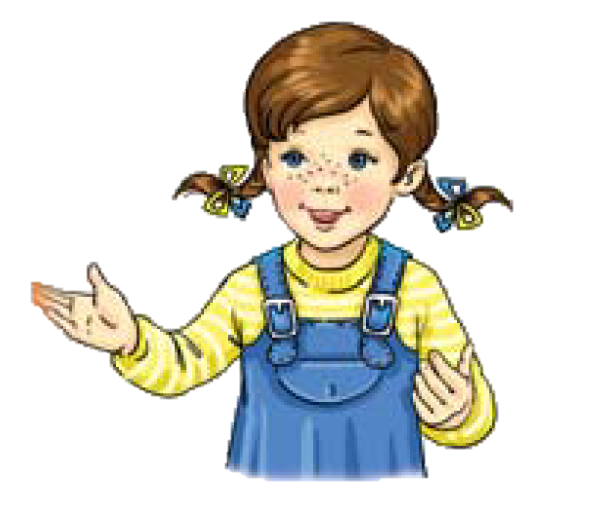 1) Позич, будь ласка, ручку.

2) Приходь до мене в гості.

3) Виконуй правила дорожнього руху!
 
4) Будь здоровим і щасливим.
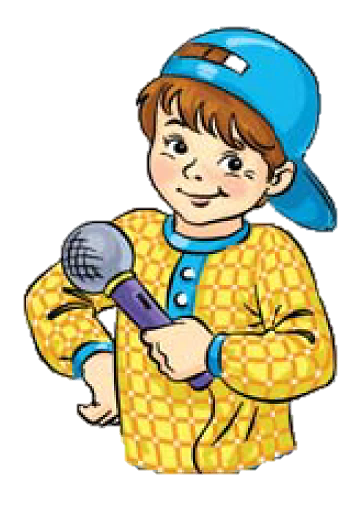 (Прохання)
(Запрошення)
(Наказ)
(Побажання)
Підручник.
Сторінка
117
Ґаджик дізнався, що ці речення називаються спонукальними.
Як думаєш чому? Перевір себе за правилом.
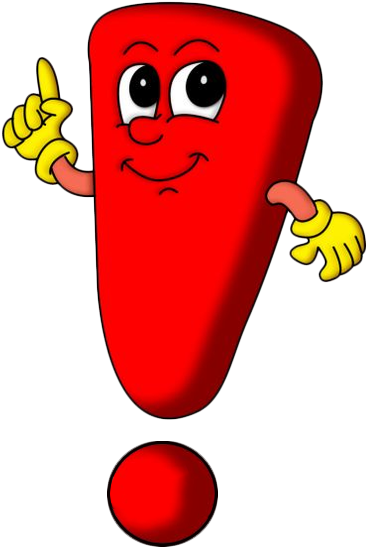 Речення, яке виражає спонукання до дії, називається спонукальним.
У кінці спонукального  речення ставимо крапку або знак оклику.
Поясни, як ти розумієш значення слова спонукати. Перевір себе за словником.
Спонукати – змушувати або заохочувати до якоїсь дії.
Підручник.
Сторінка
117
Вибери з поданих речень спонукальне і запиши
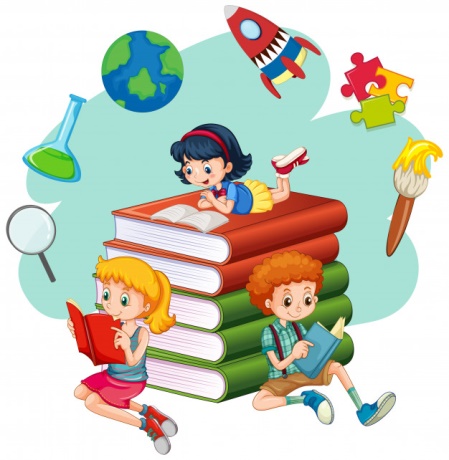 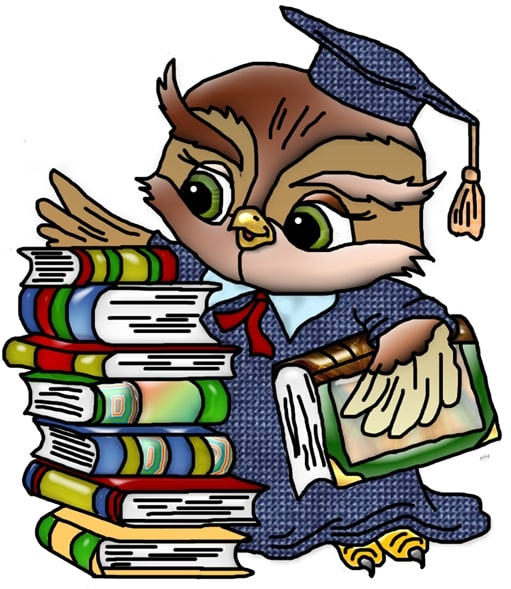 Чи любиш ти читати книжки? 
У книжках є багато цікавого. 
Будь вдумливим читачем!
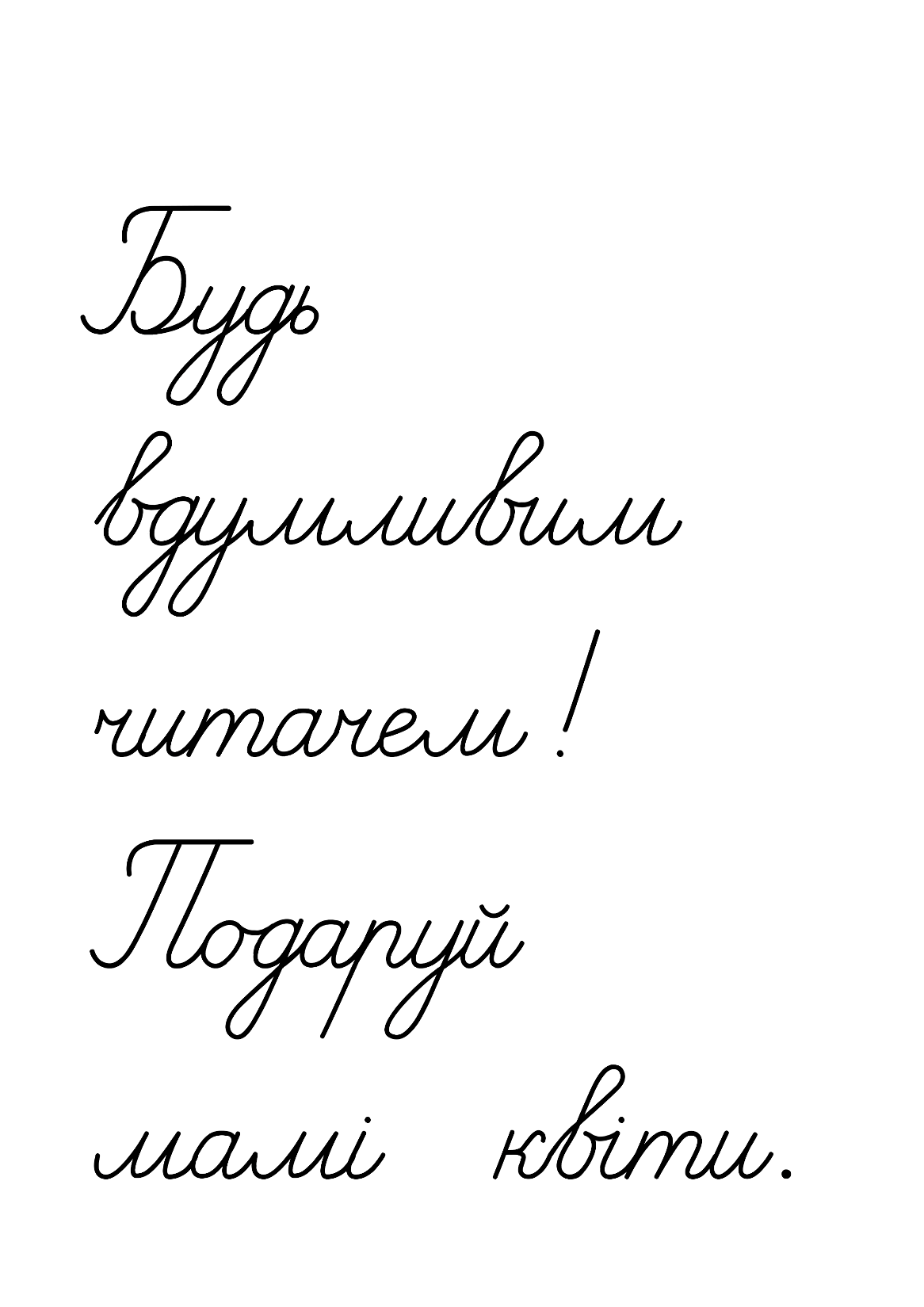 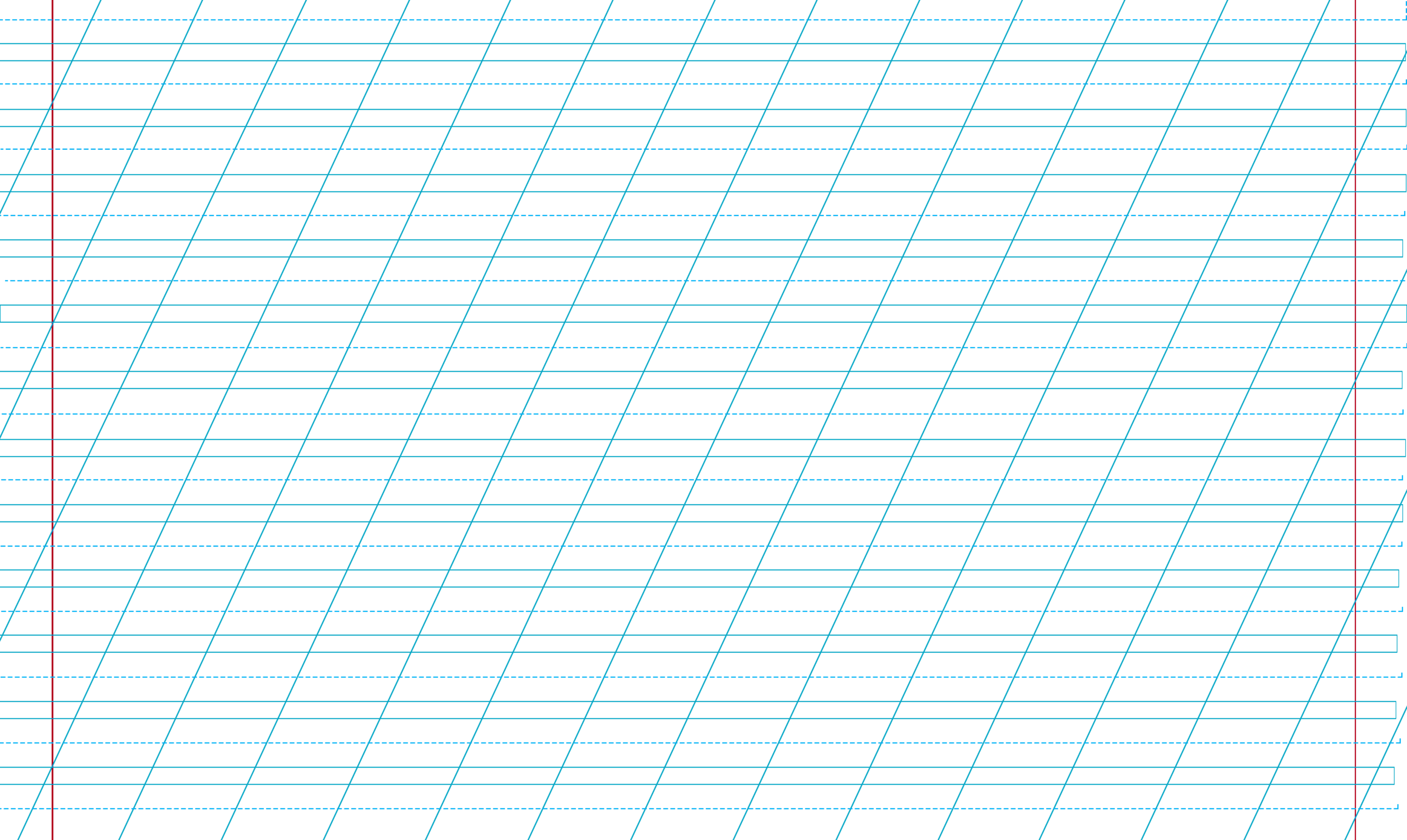 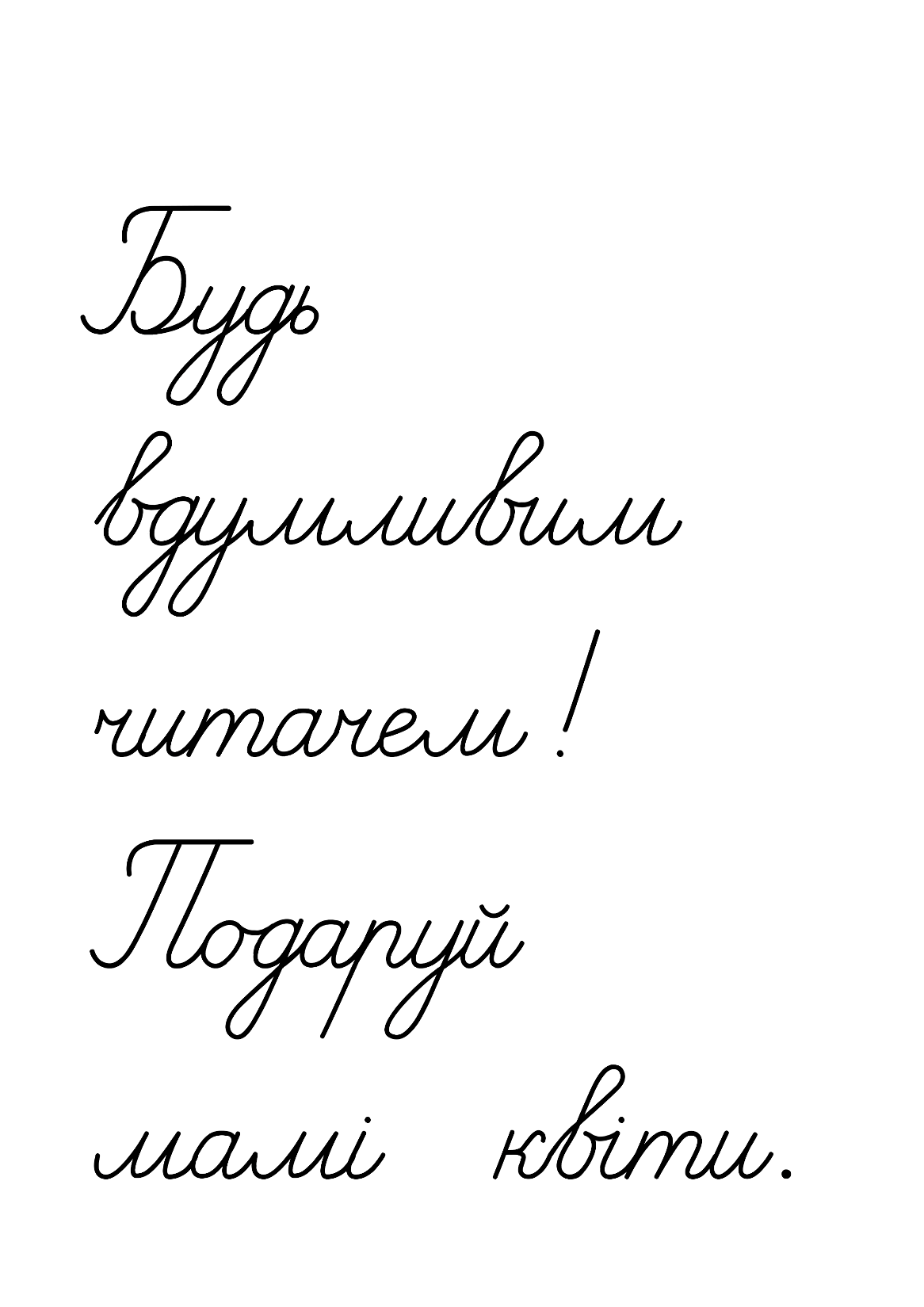 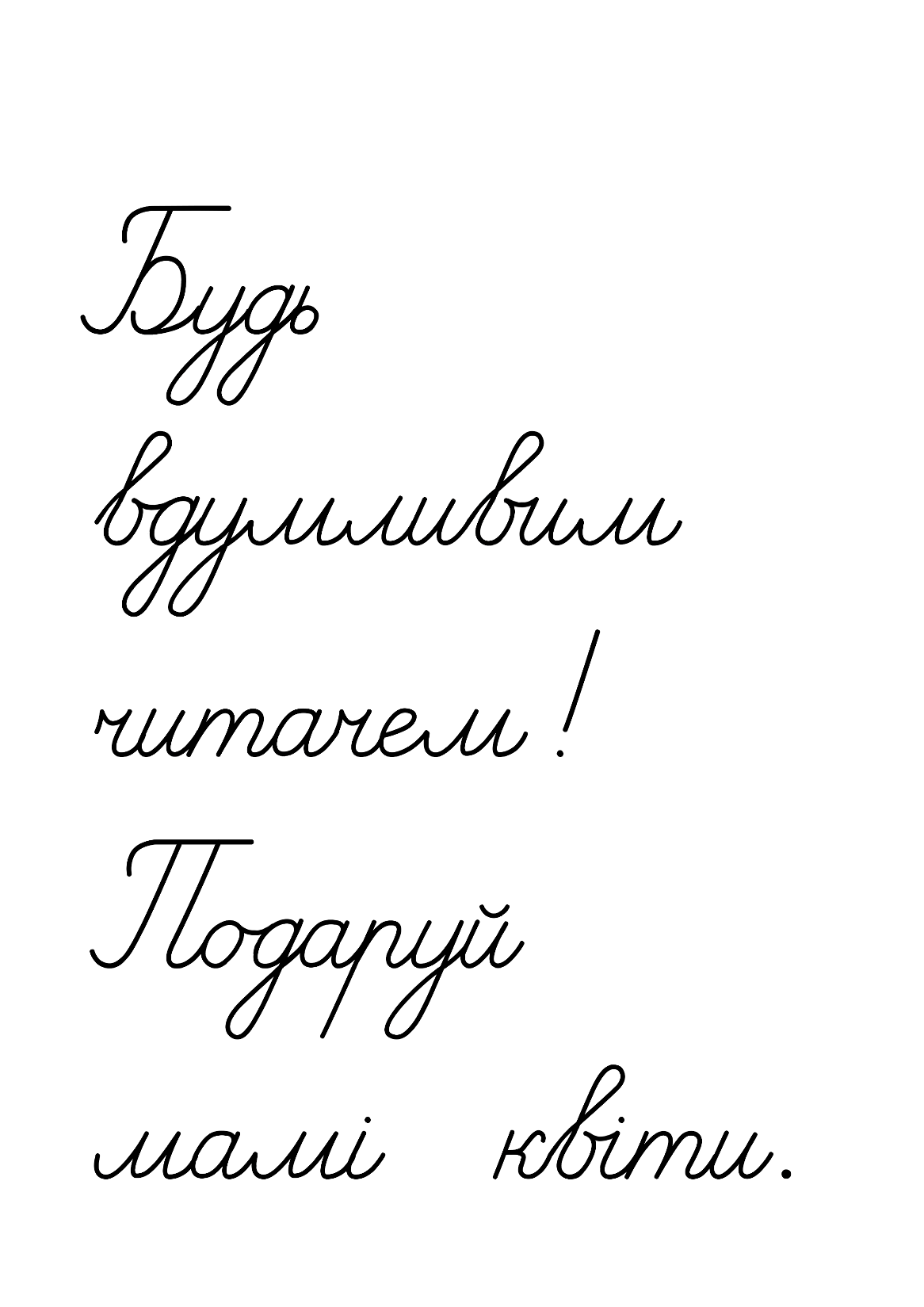 Що можуть виражати спонукальні речення?
Заклик
Побажання
Наказ
Прохання
Запрошення
Підручник.
Сторінка
117
Утвори з поданих груп слів спонукальні речення
1. Подарувати, квіти, мама. 2. Здоров'я, загарто-вувати, своє. 3. Старші, допомагати. 4. Піклуватися, молодші, про.
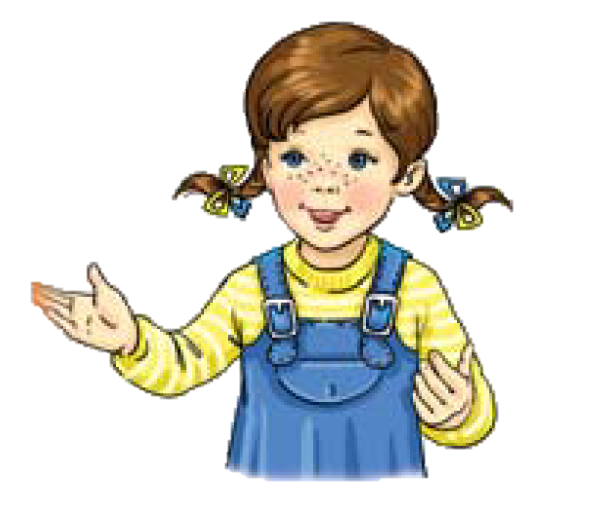 Запиши два за вибором утворені речення.
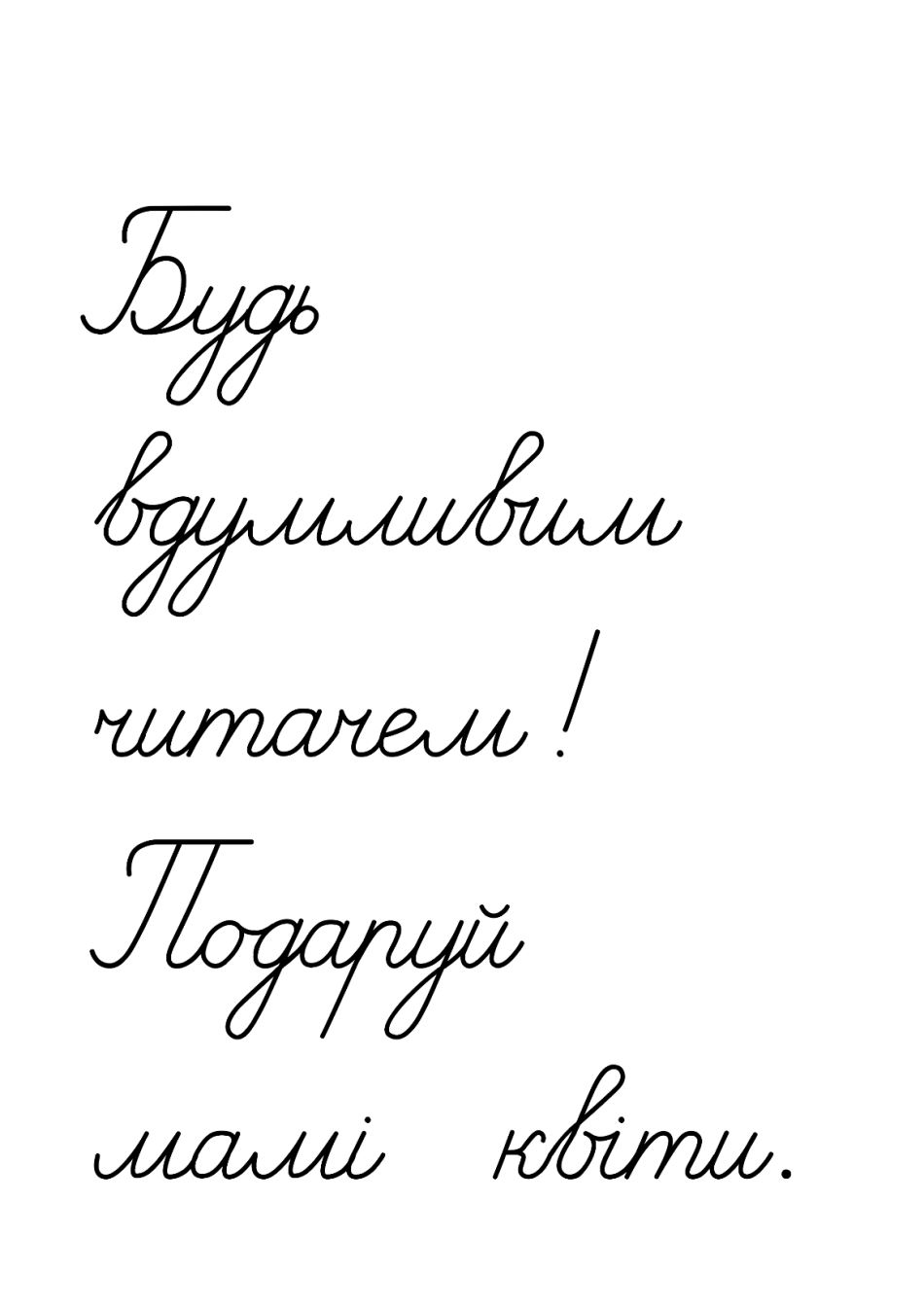 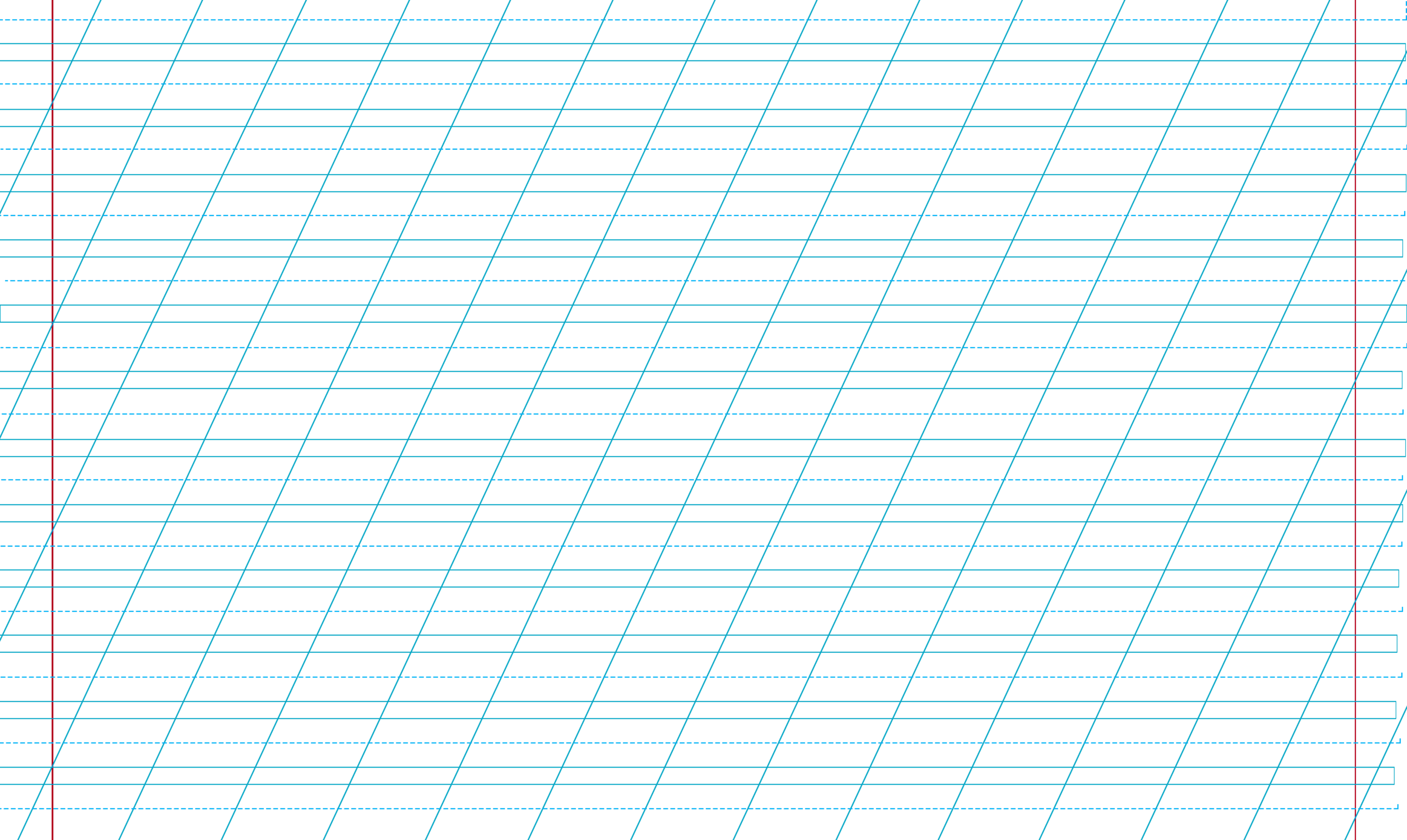 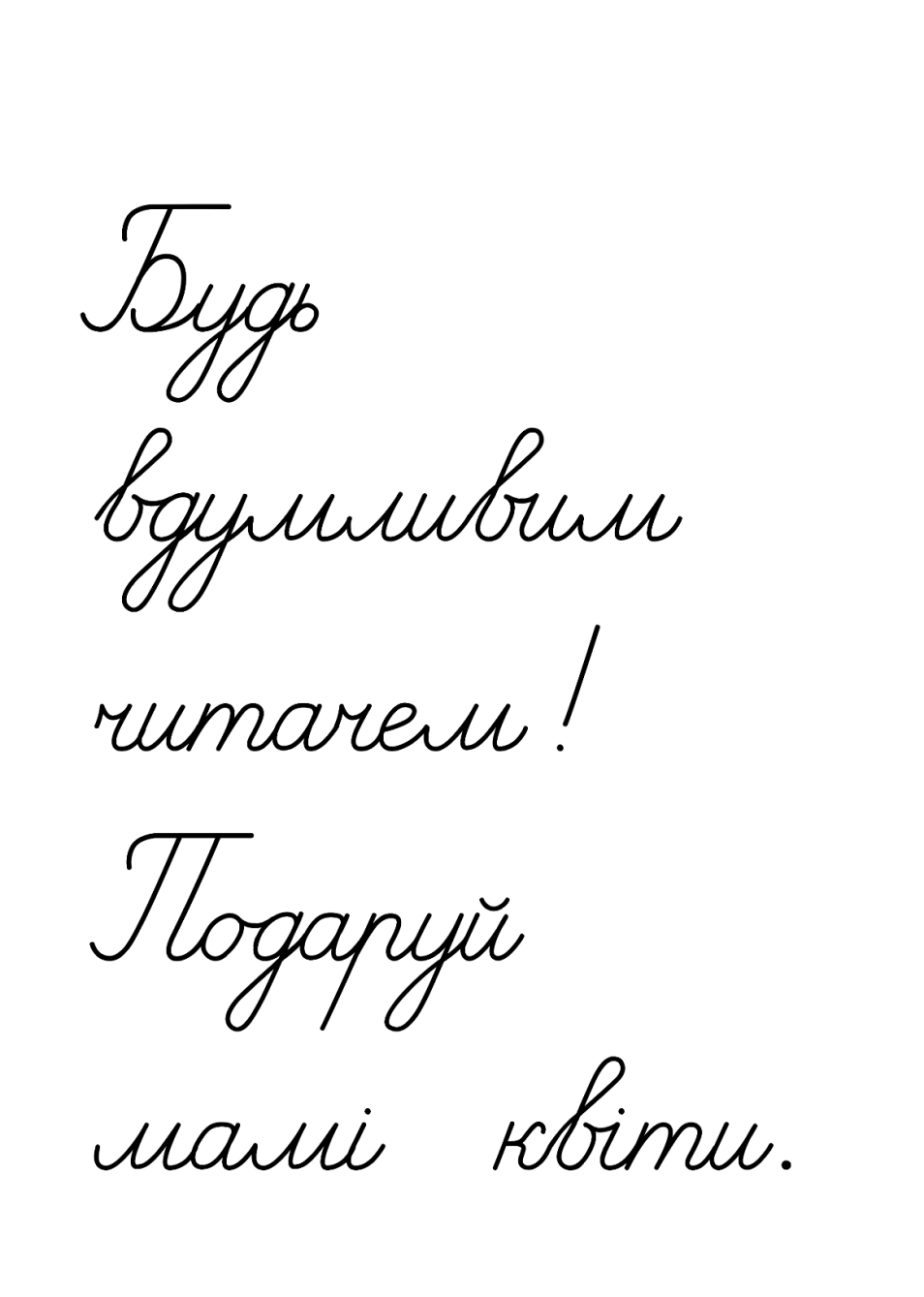 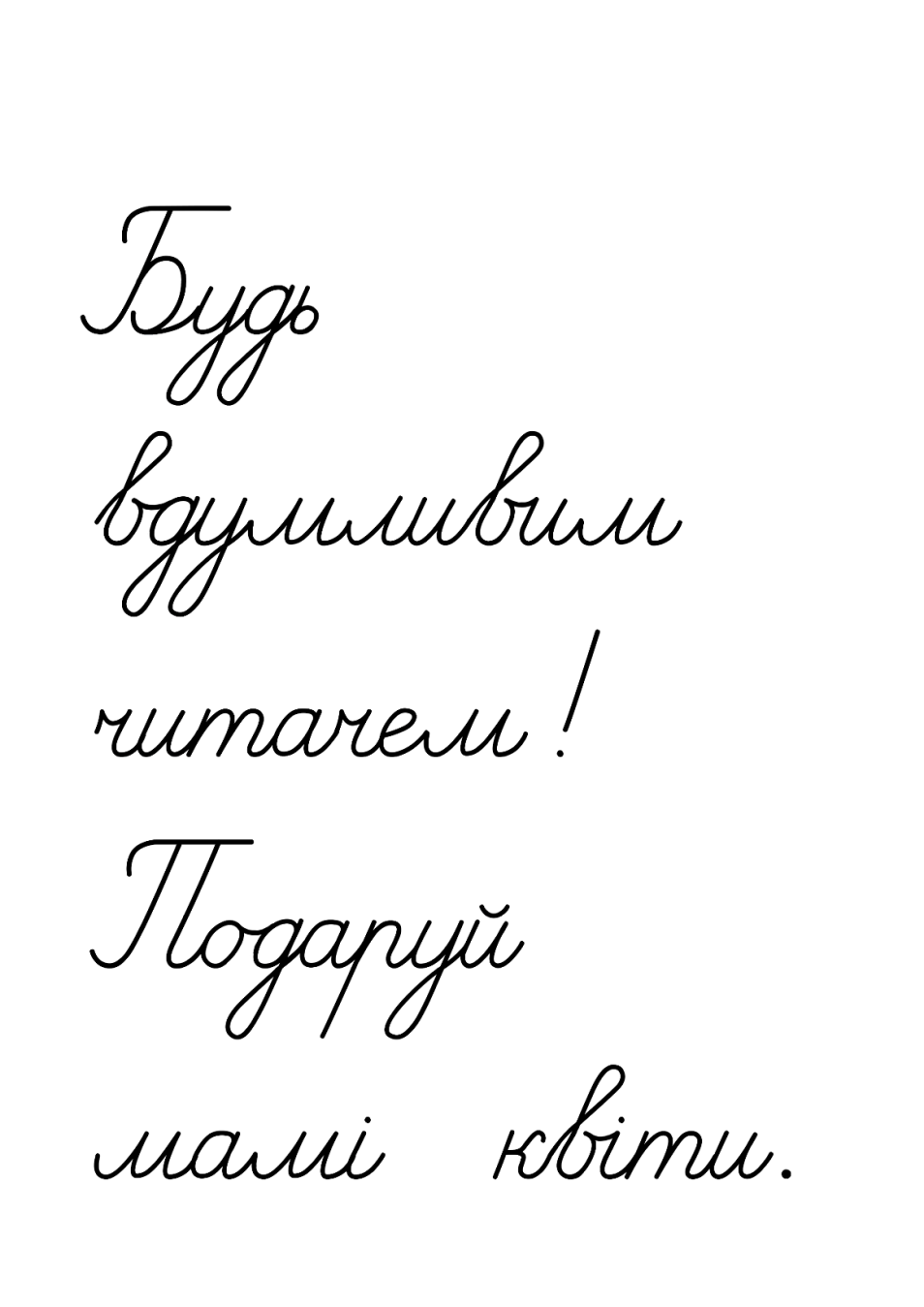 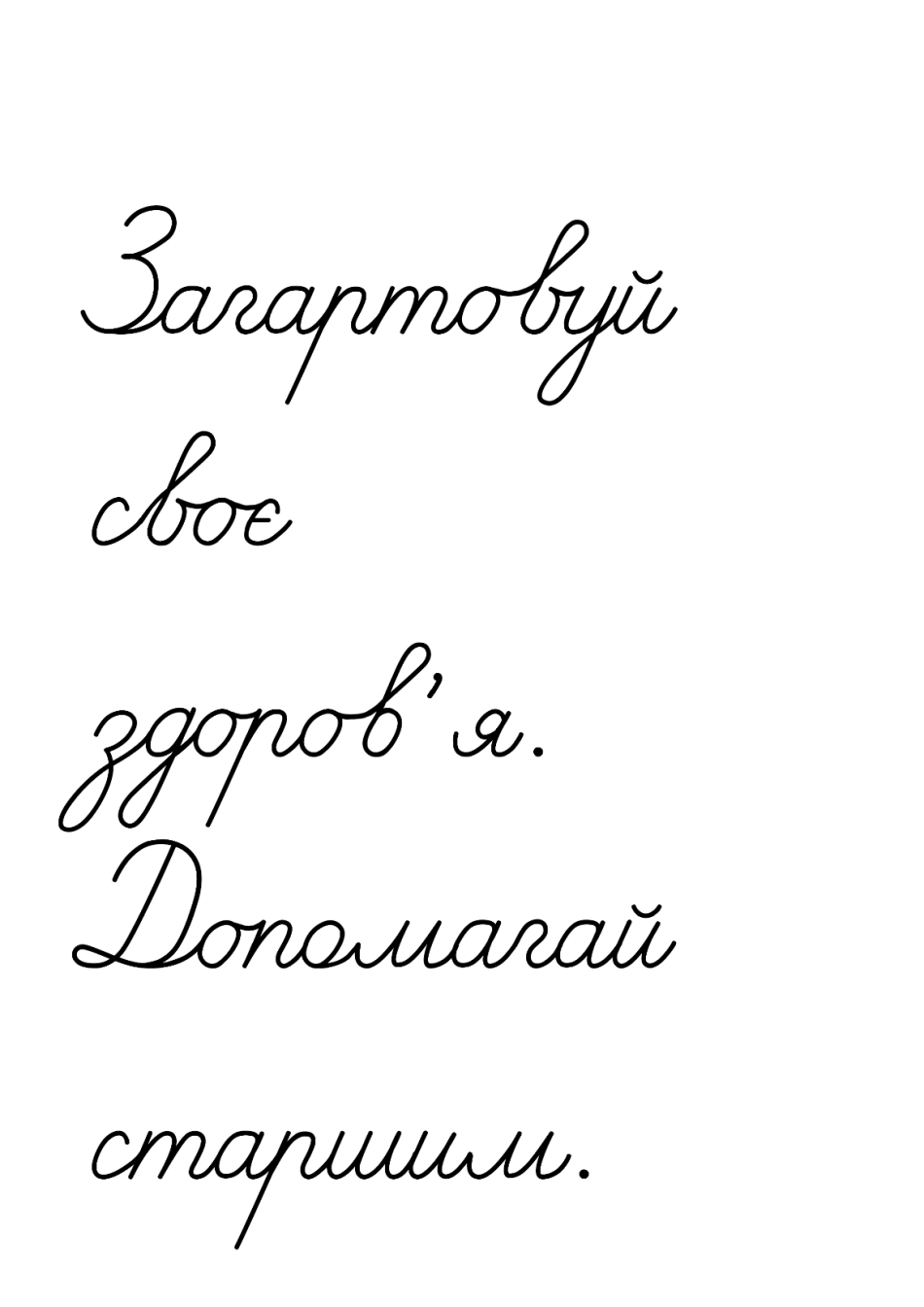 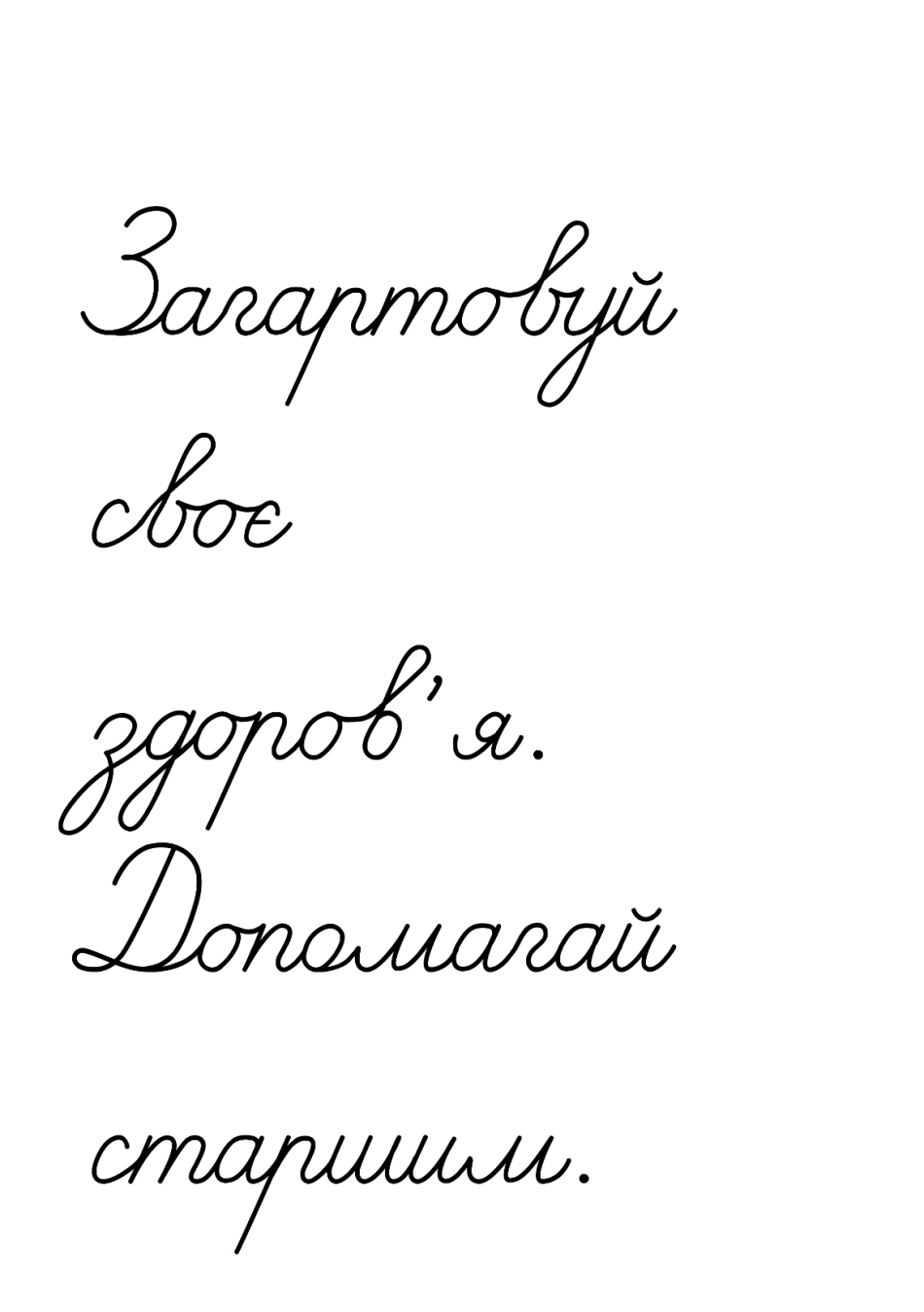 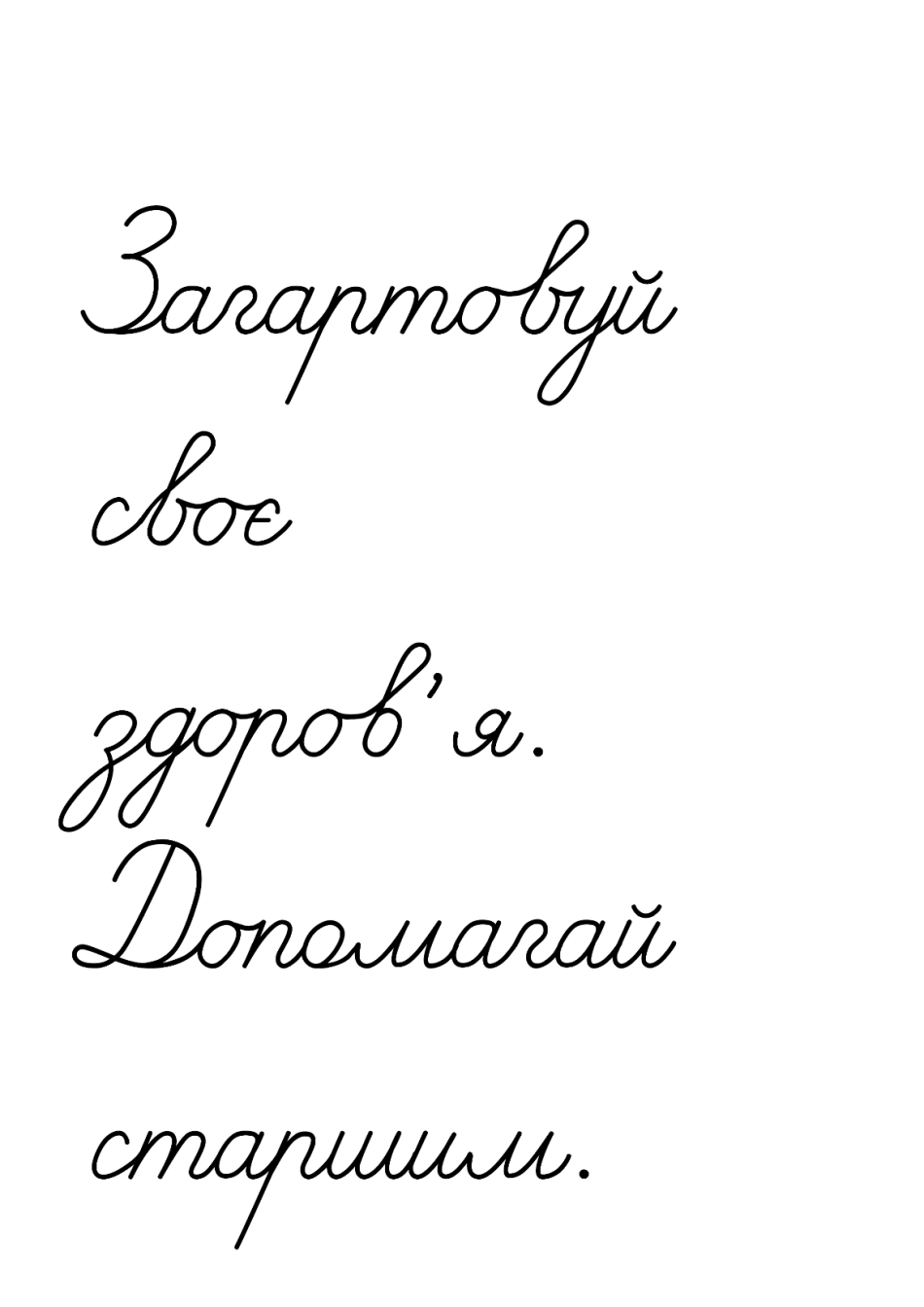 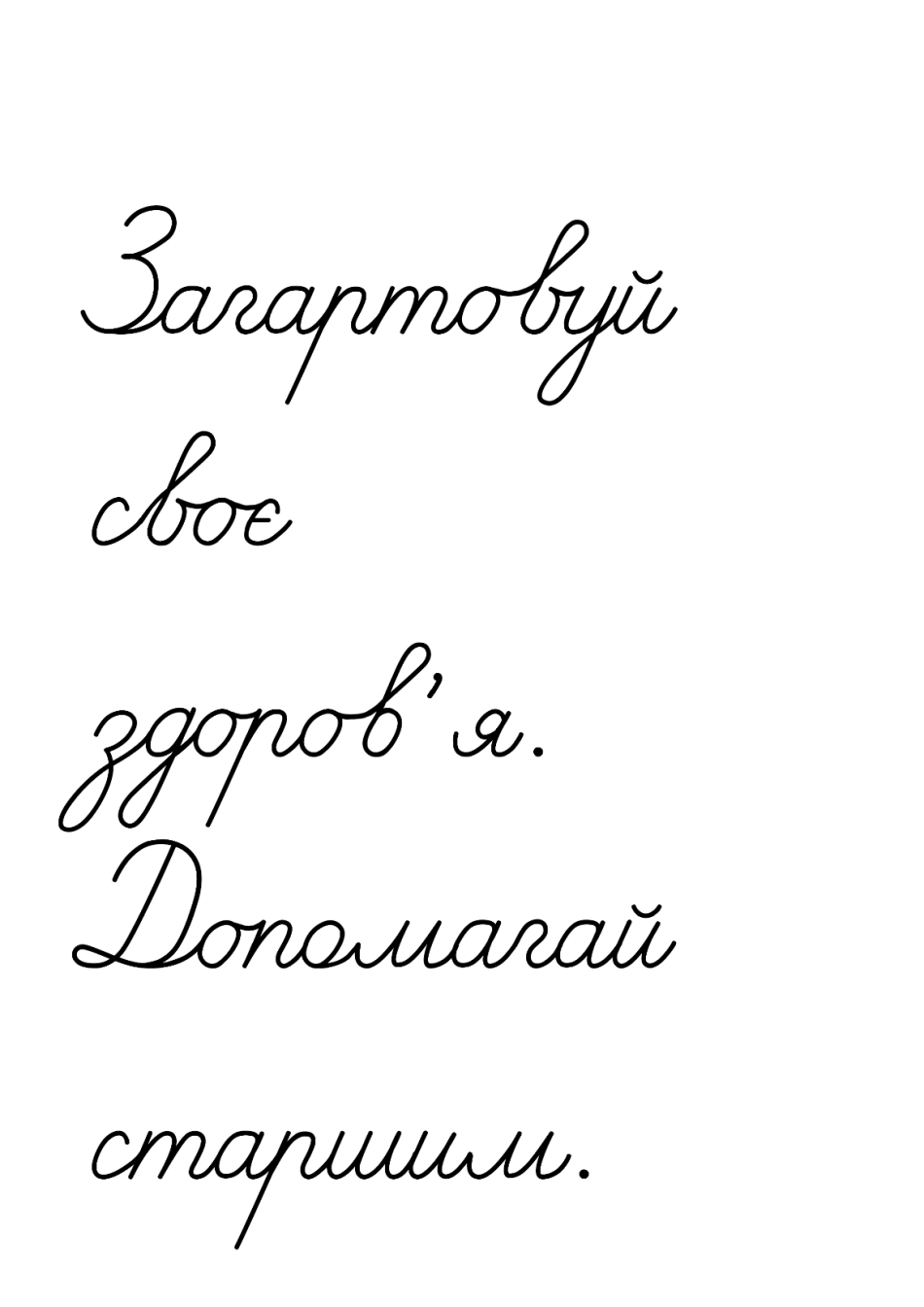 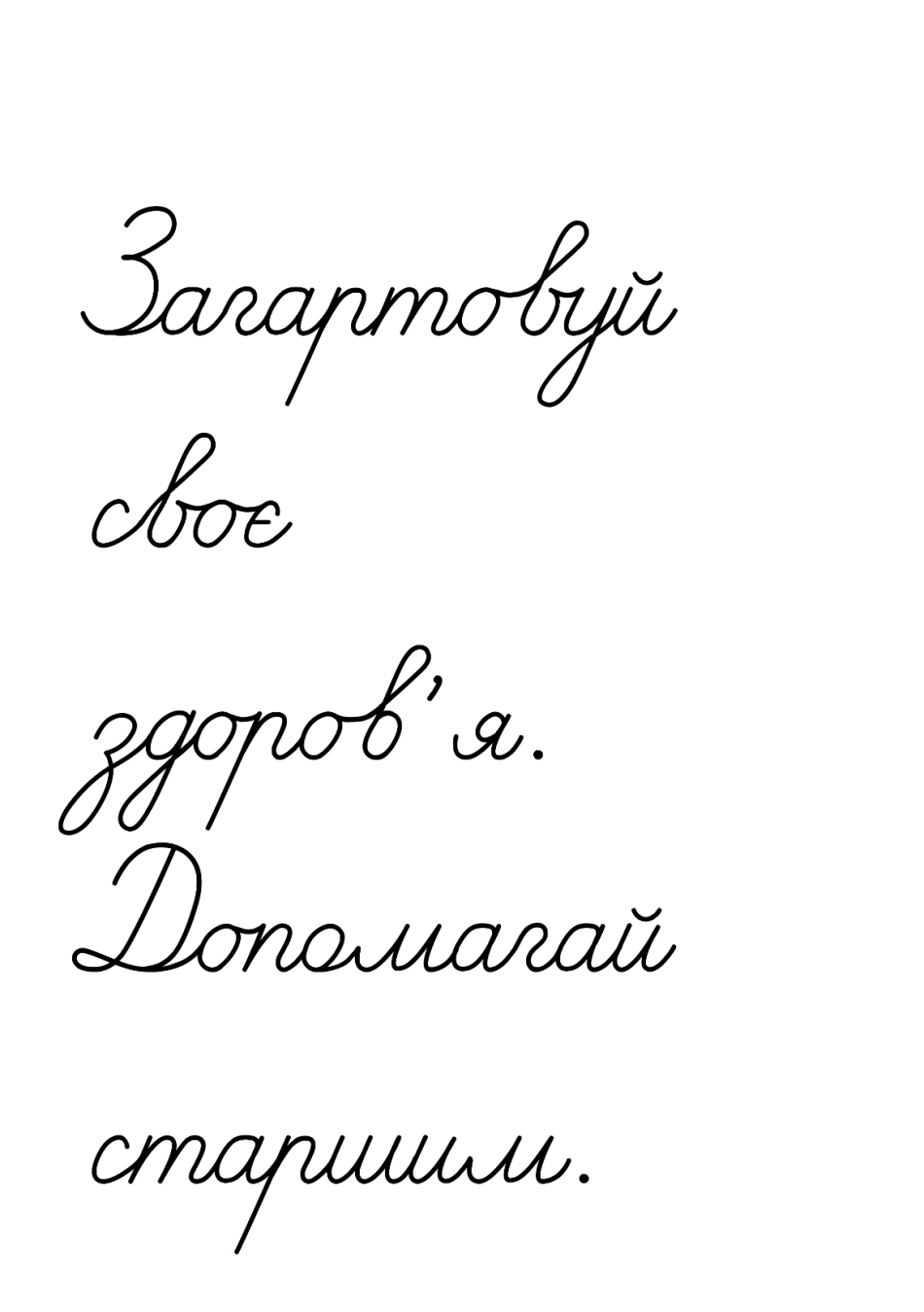 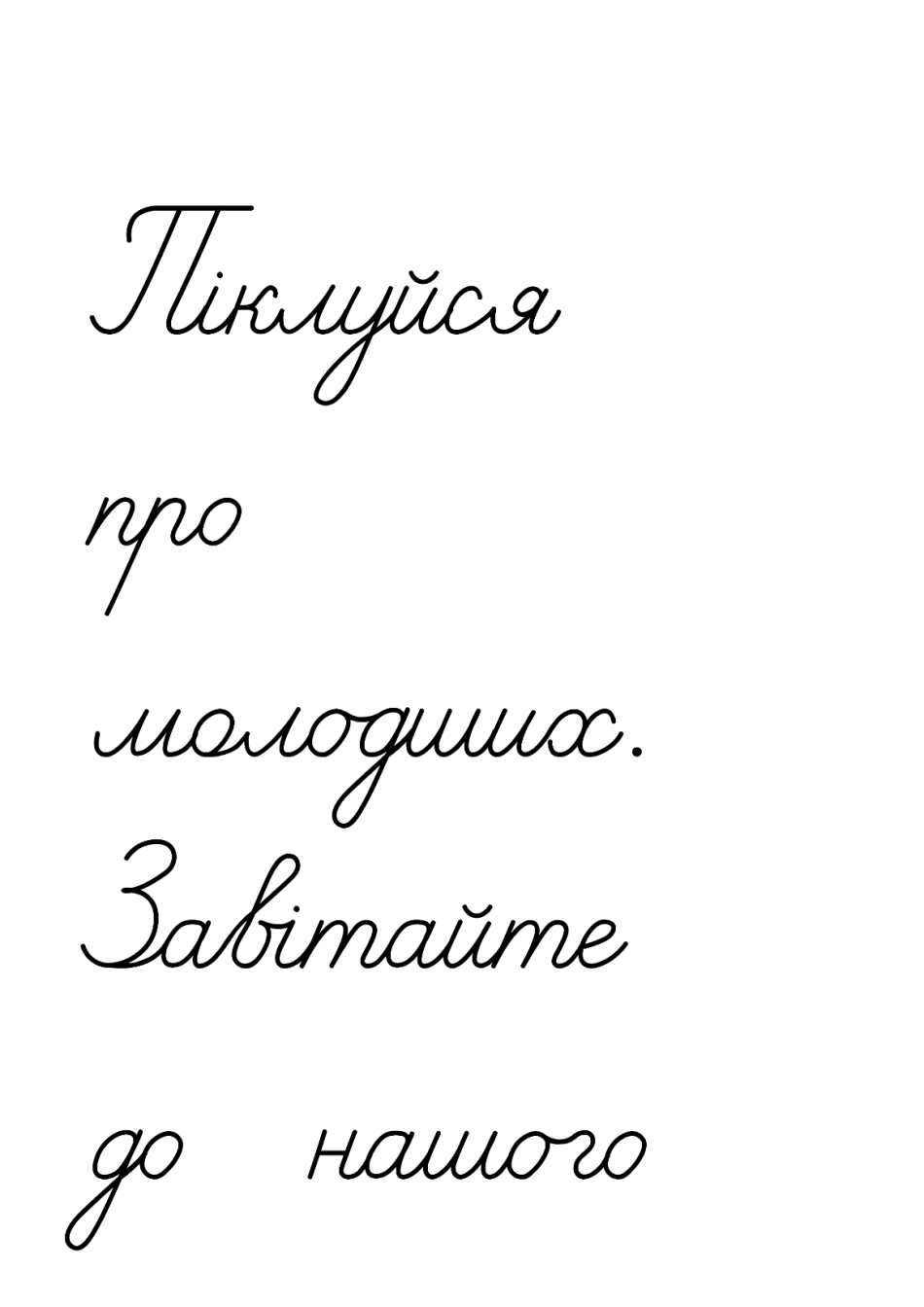 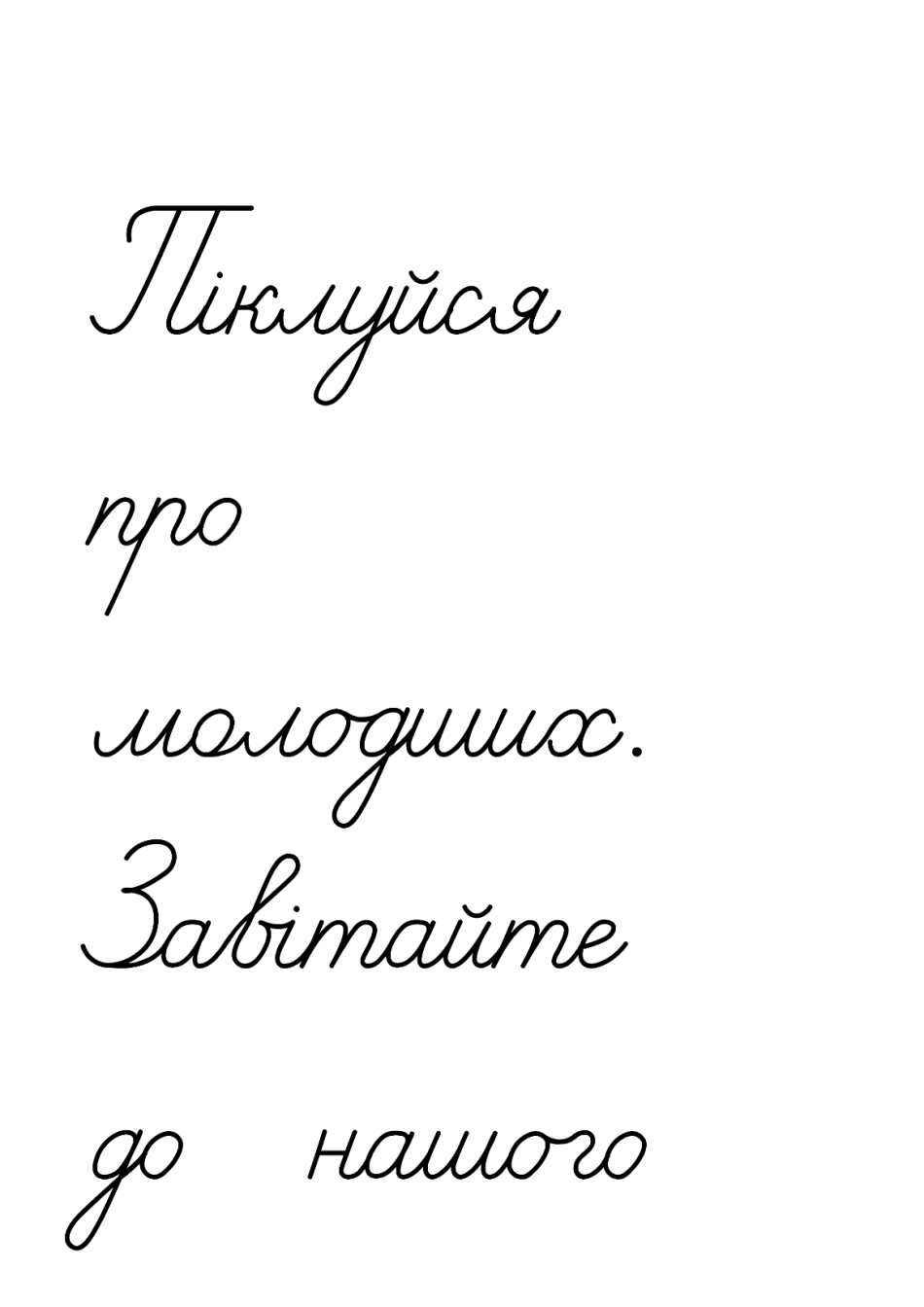 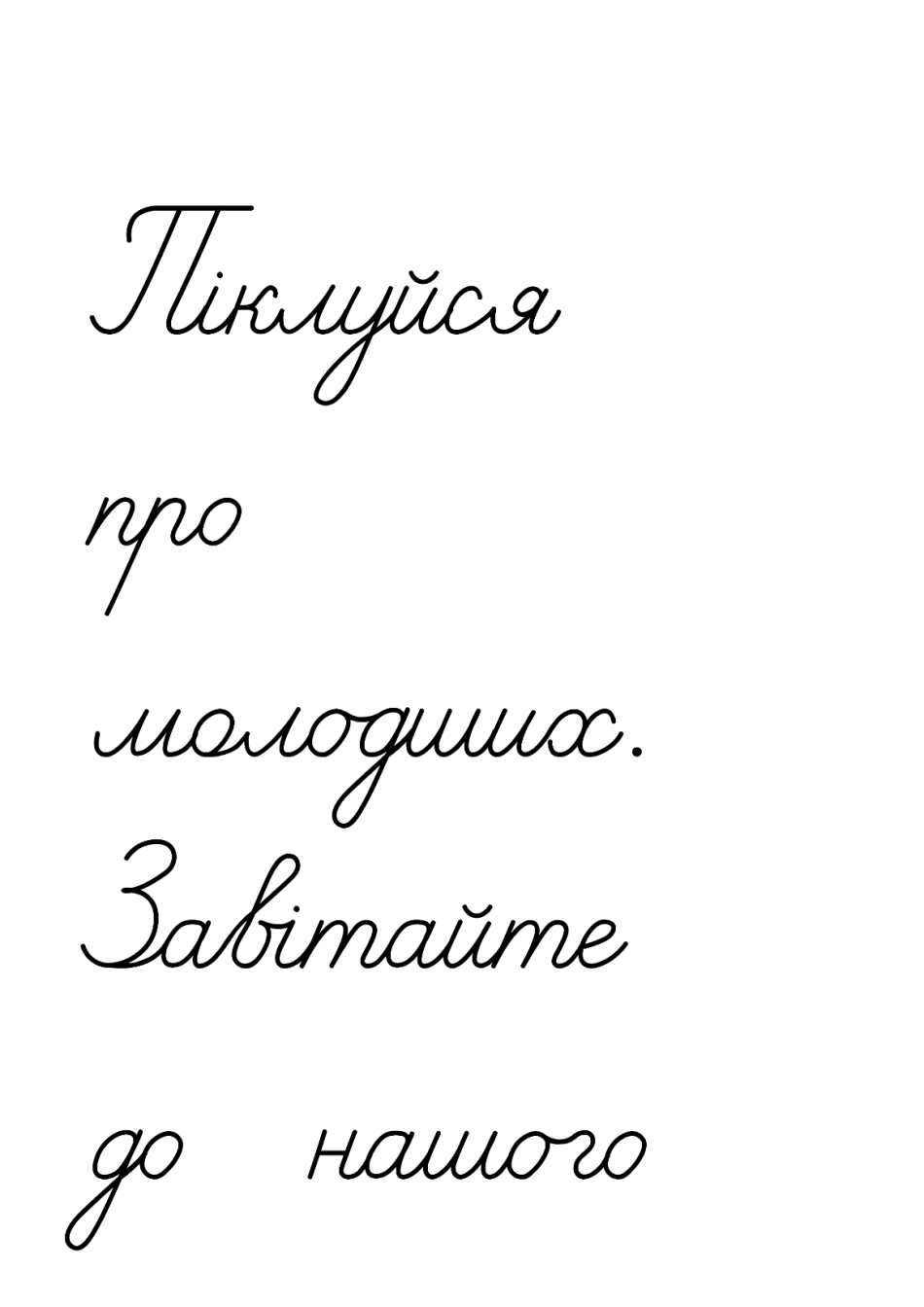 Підручник.
Сторінка
117
Прочитай рекламний текст
Про що в ньому йдеться? Назви спонукальні речення.
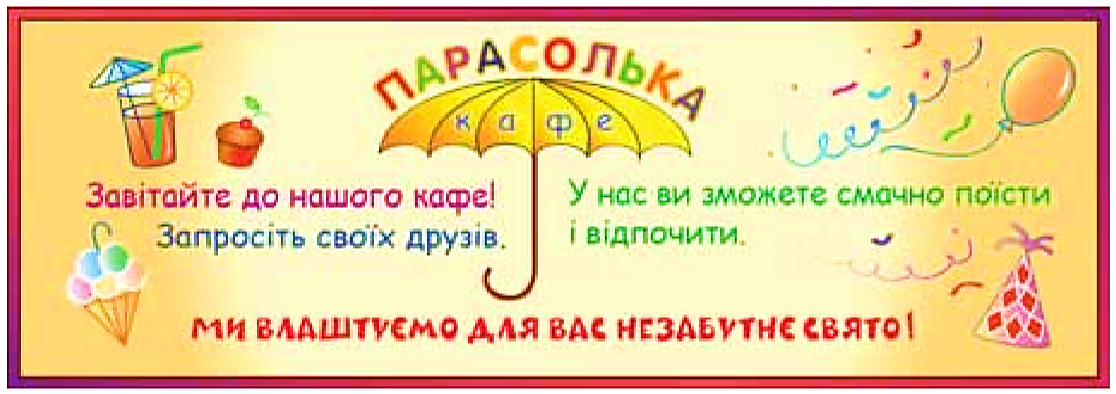 Підручник.
Сторінка
118
Допоможи Родзинці знайти в тексті спонукальні речення
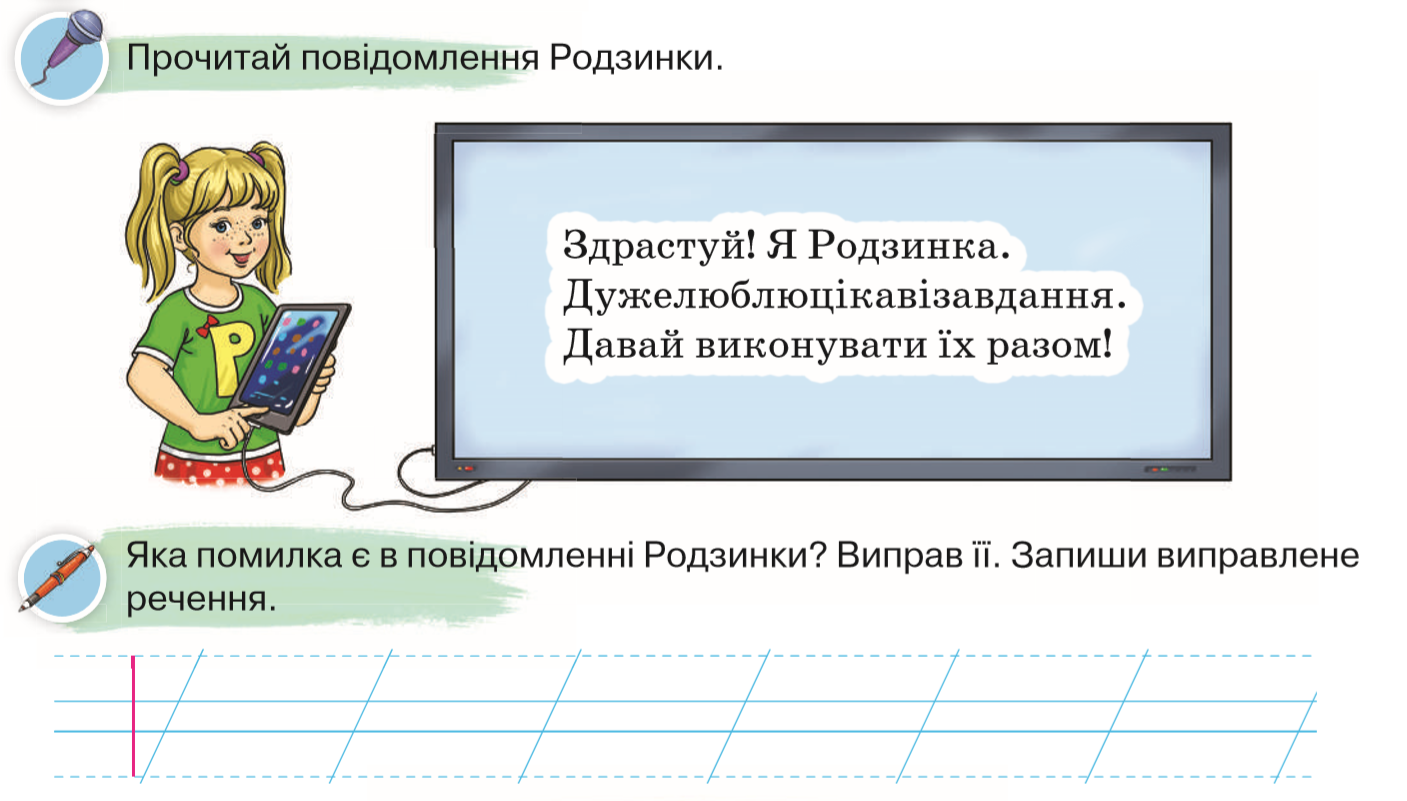 Улітку часто буває гроза. Вона дуже небезпечна. Не ховайтесь від грози під високими деревами. Під час грози не розмов-ляйте по телефону. Не купайтеся у відкритих водоймах.
Улітку часто буває гроза. Вона дуже небезпечна. Не ховайтесь від грози під високими деревами. Під час грози не розмов-ляйте по телефону. Не купайтеся у відкритих водоймах.
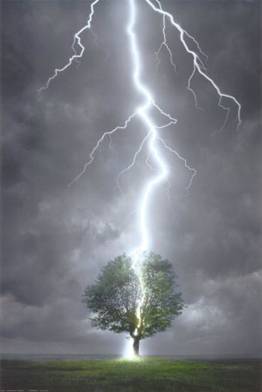 Запиши одне спонукальне речення. 
Що виражають спонукальні речення?
Підручник.
Сторінка
118
Робота в зошиті
1. Прочитай речення. Постав значок 𝑽 біля спонукального речення.
2. Покажи стрілочкою, де яке  речення.
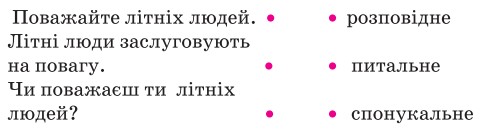 𝑽
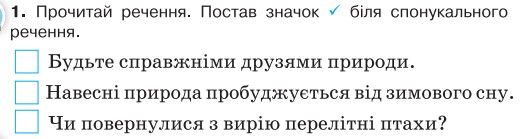 3. Перебудуй подане речення на спонукальне і запиши.
4. Розглянь малюнки. Склади за кожним спонукальне речення і запиши.
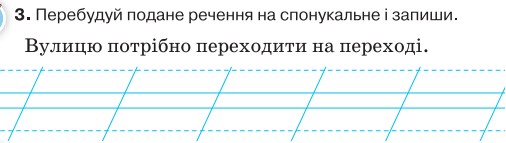 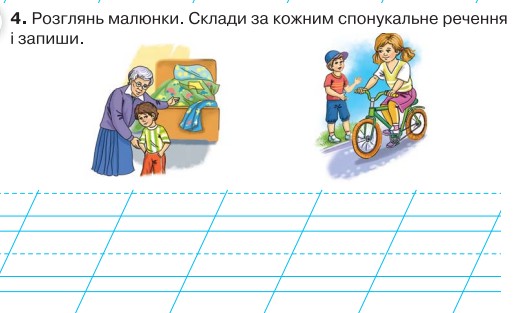 Переходь вулицю на переході.
Сашко, заправ своє ліжко.
Іринко, дай покататися!
Сторінка
Ст 64
Підсумок. Рефлексія
Про які речення дізнались на уроці? Як впізнати спонукальне речення? Що може стояти в кінці такого речення?
Прочитай з різними почуттями і різною інтонацією речення «Урок закінчено!»:
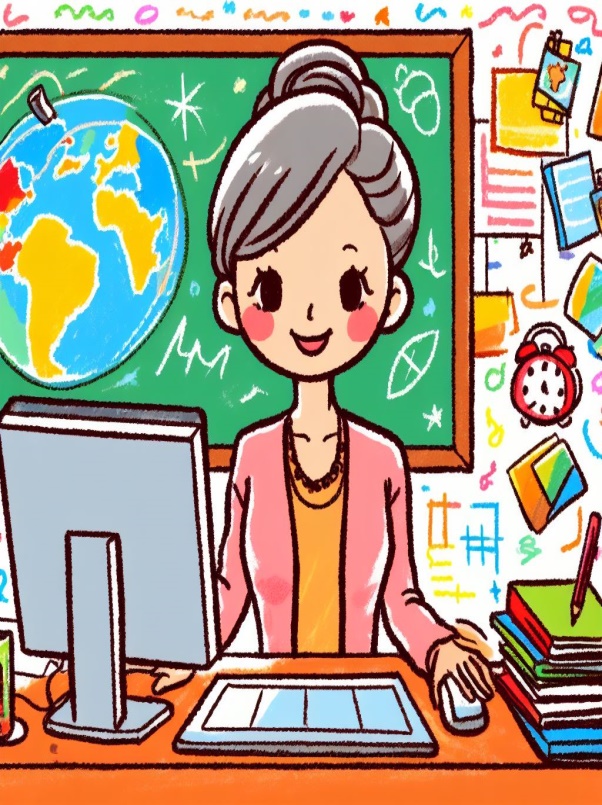 з образою
замріяно
Зі злістю
здивовано
з радістю